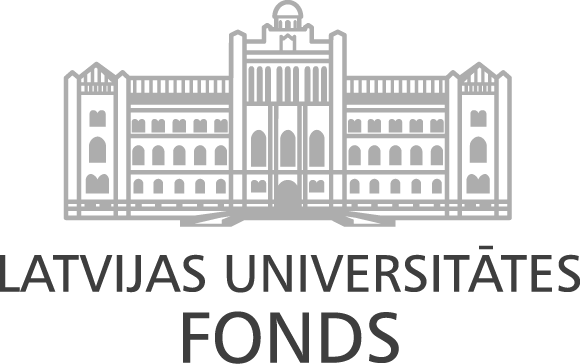 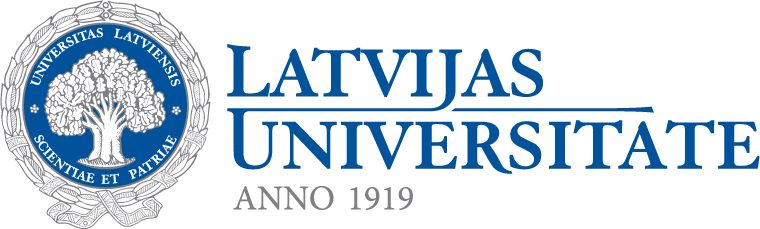 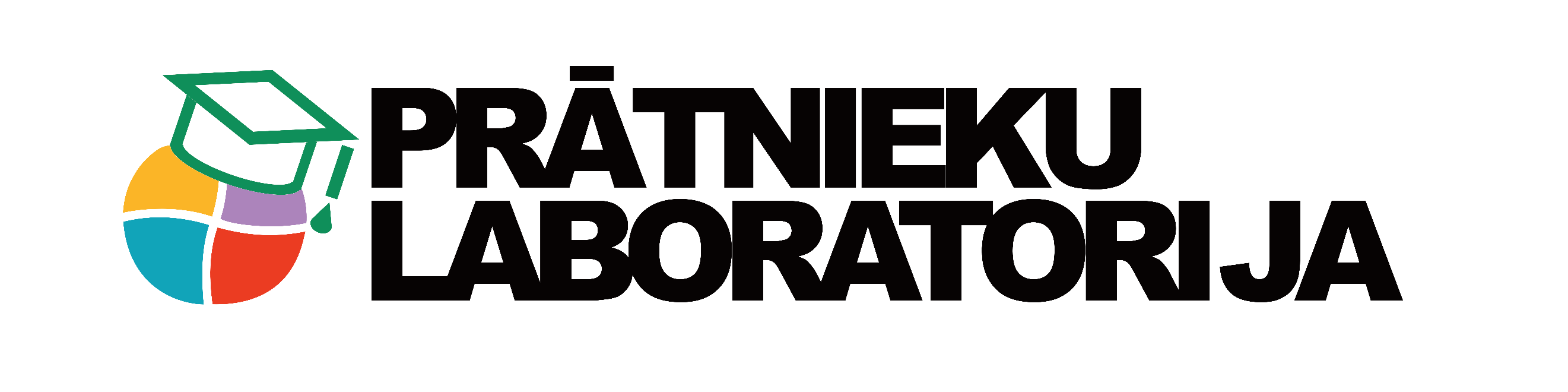 Esi arhitekts!
Kādas figūras jūs variet nosaukt?
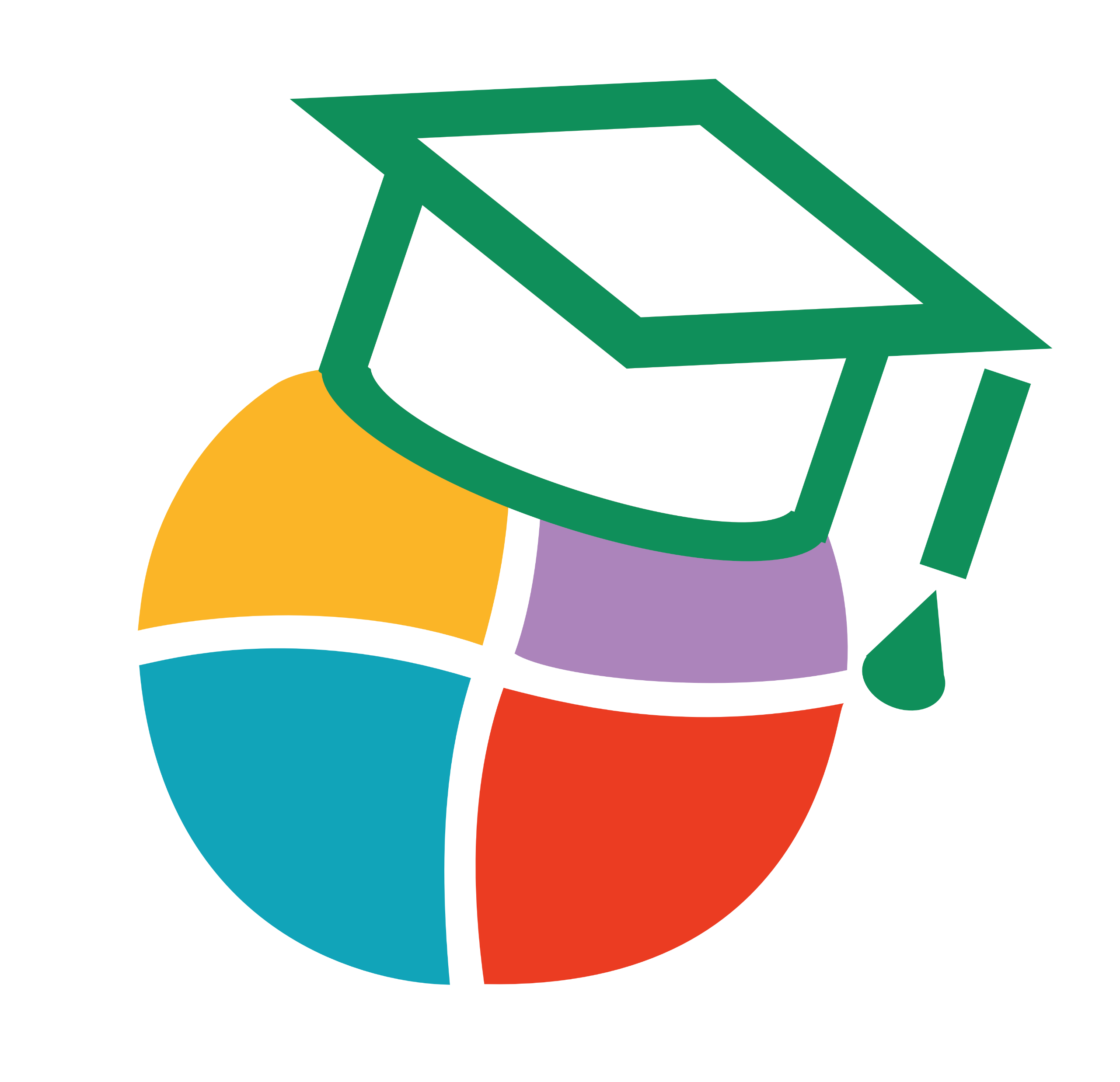 Kā telpiskas figūras attēlot plaknē?
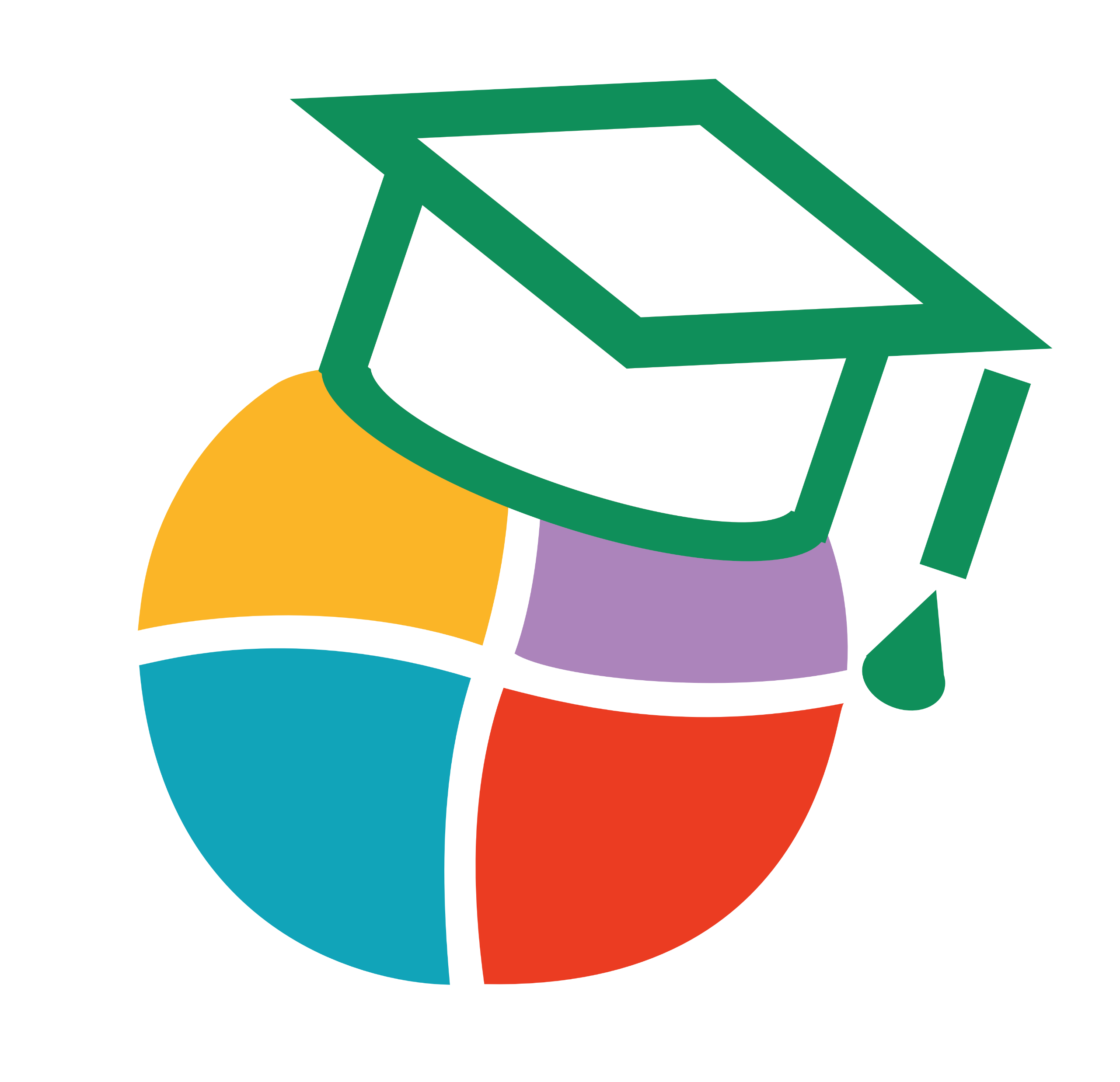 Kā telpiskas figūras attēlot plaknē?
Var zīmēt izklājumu!
Var fotografēt vai nozīmēt!
Kādas figūras izklājumi redzami?
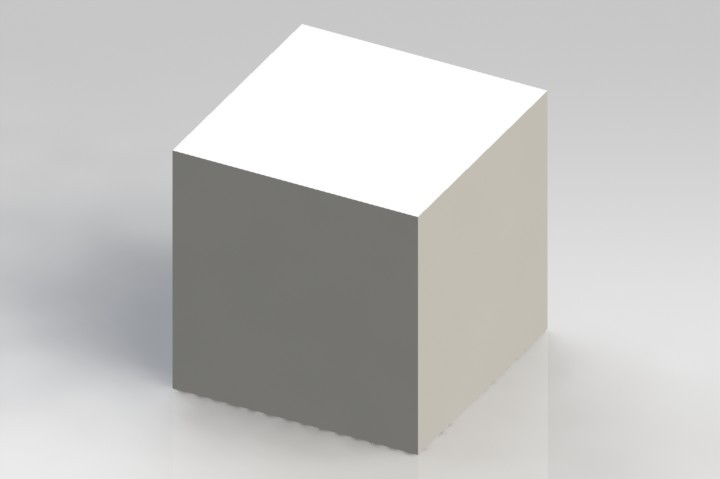 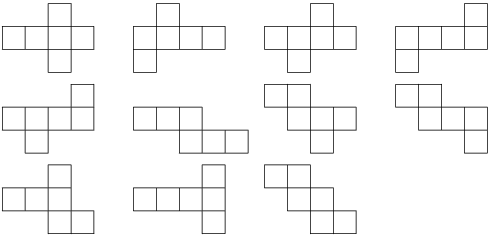 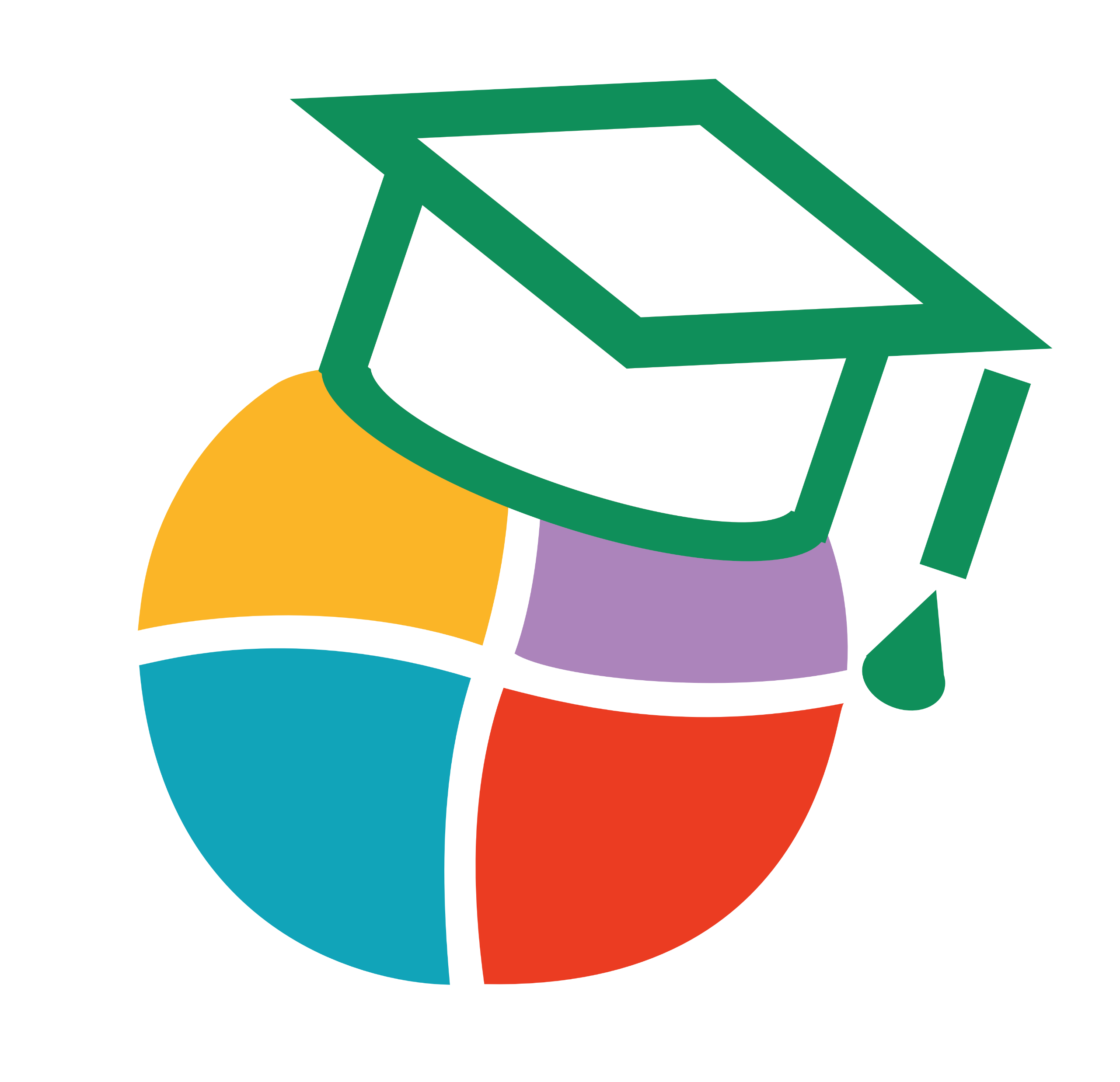 Vai viegli iztēloties, kas šī par figūru?
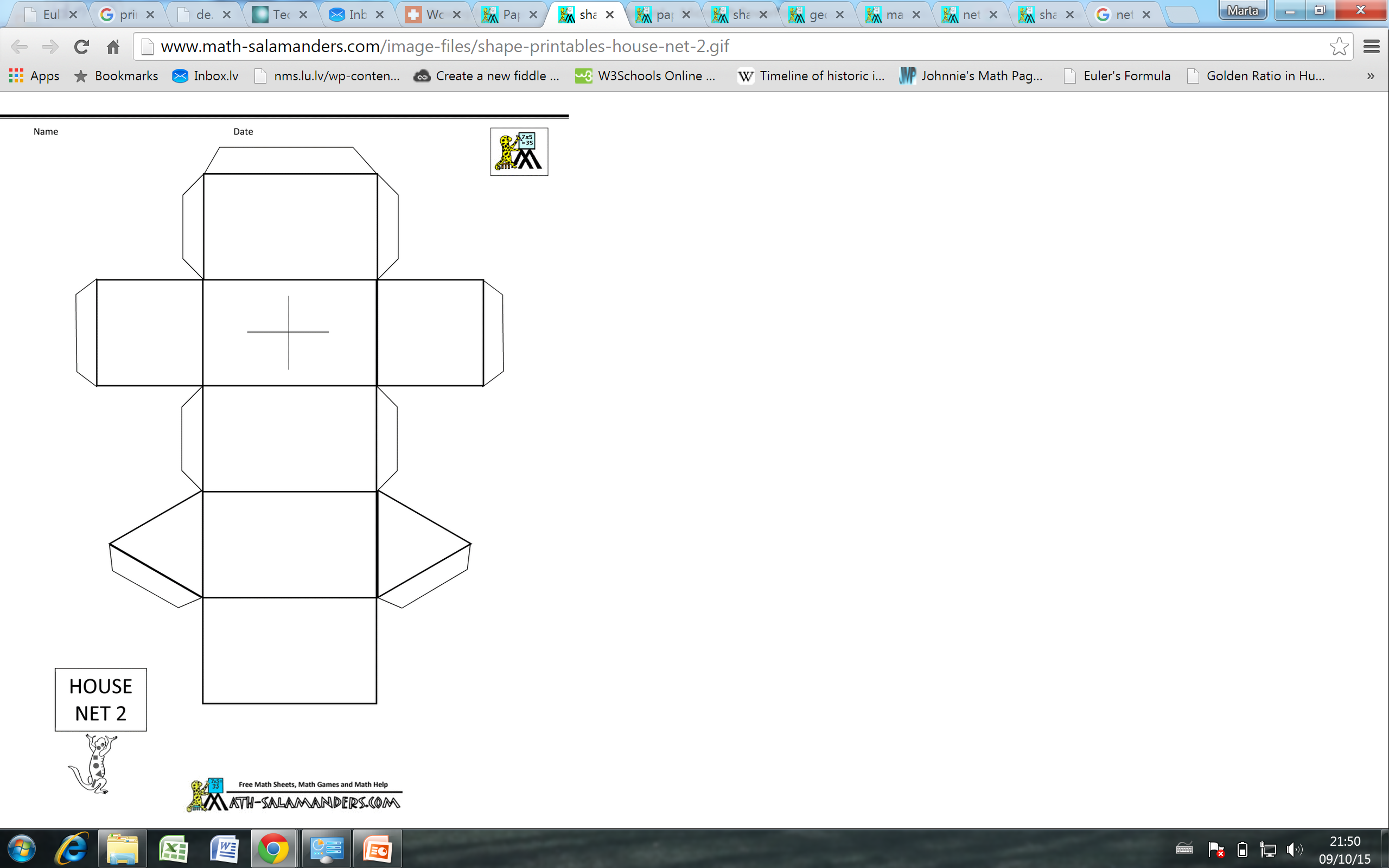 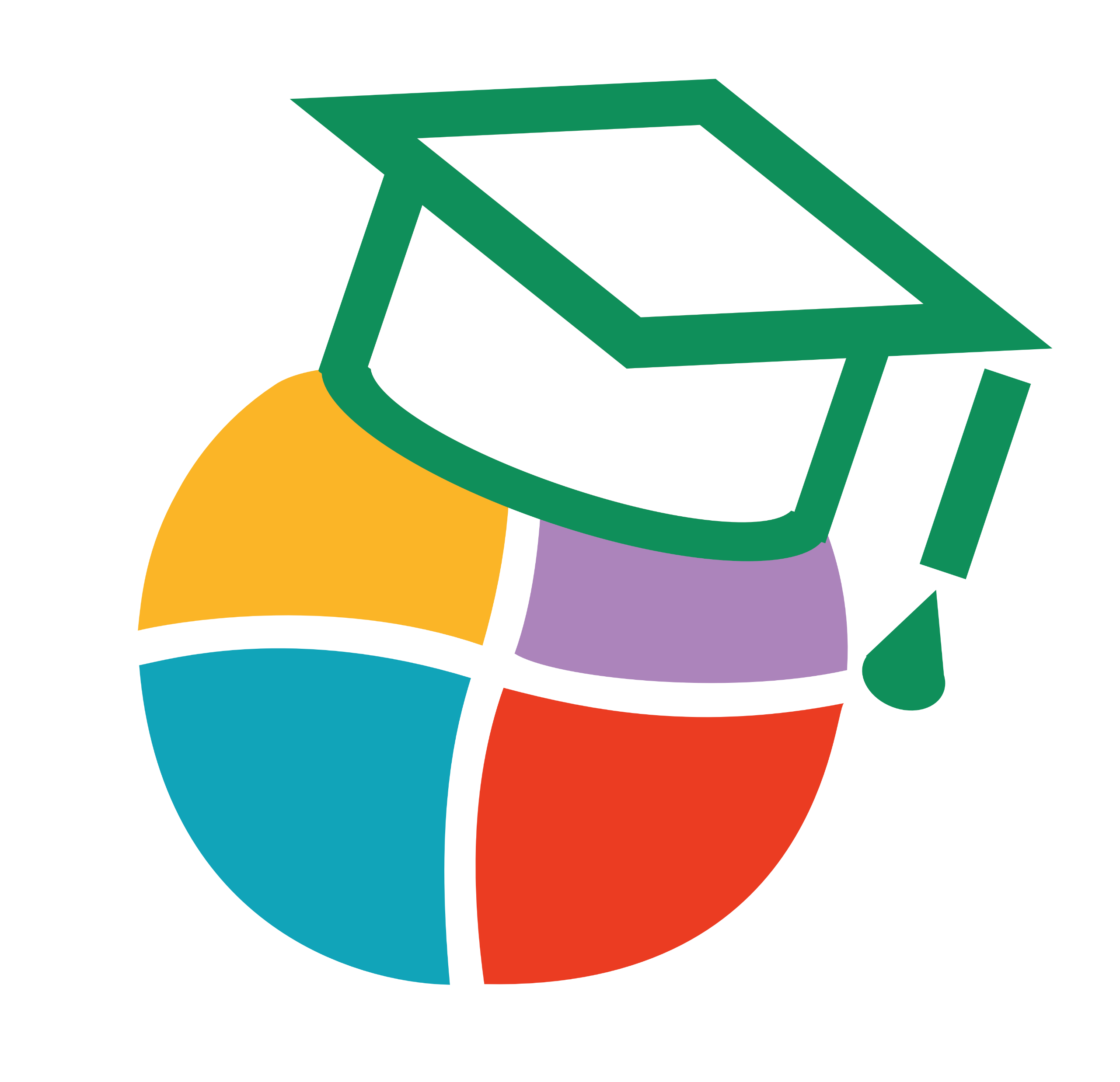 Vai vari iztēloties, kas šī par figūru?
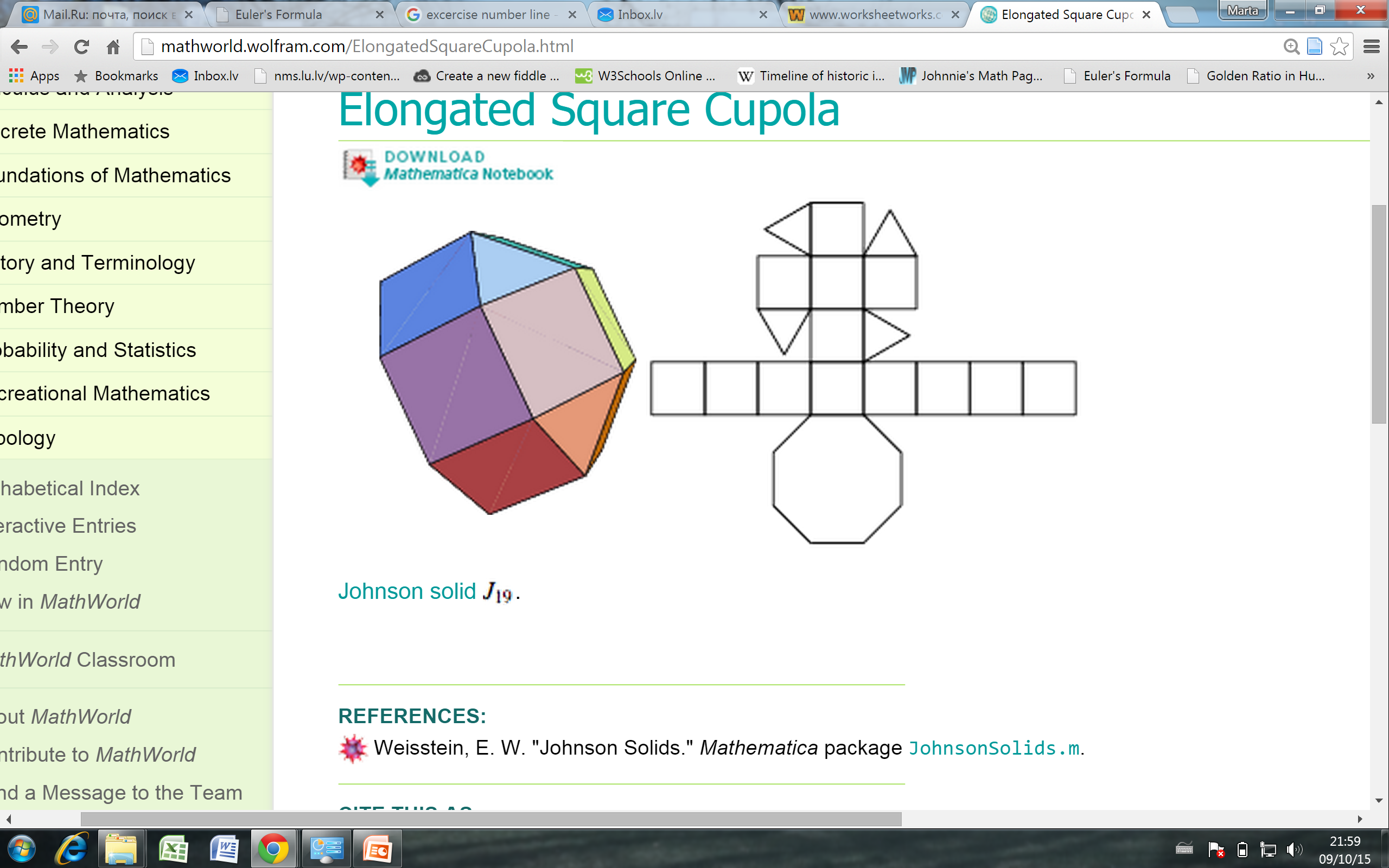 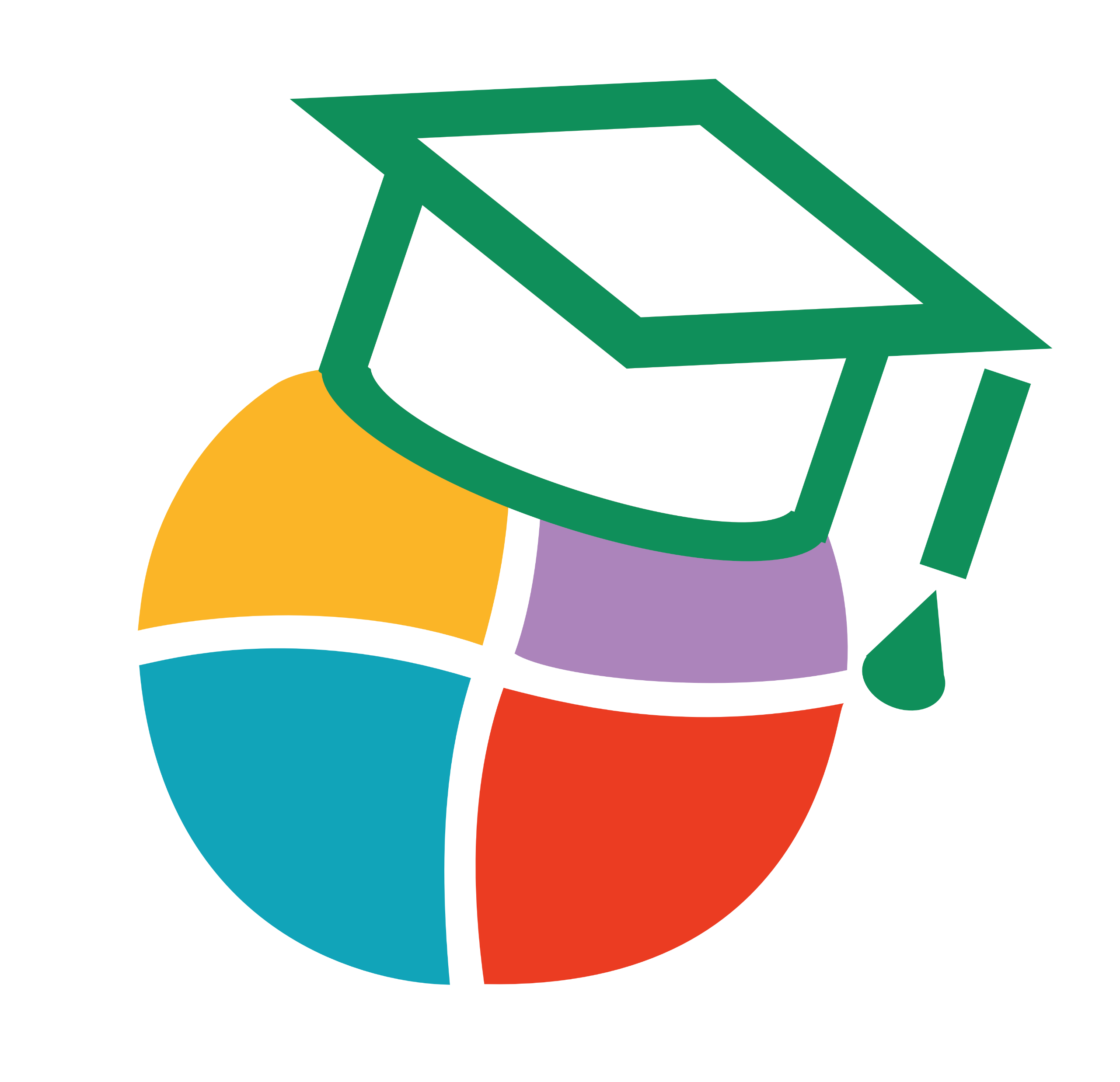 Vai vari iztēloties, kas šī par figūru?
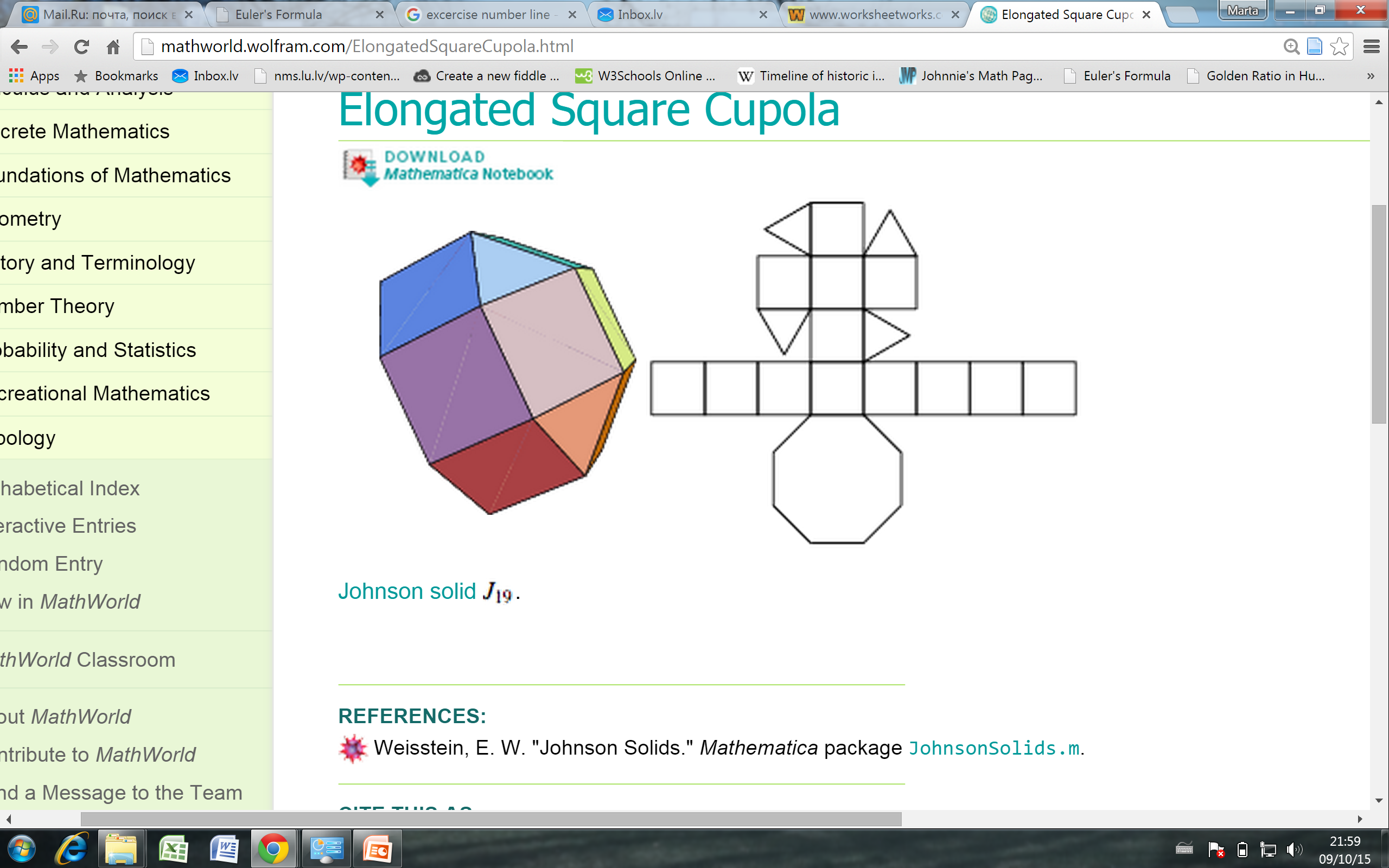 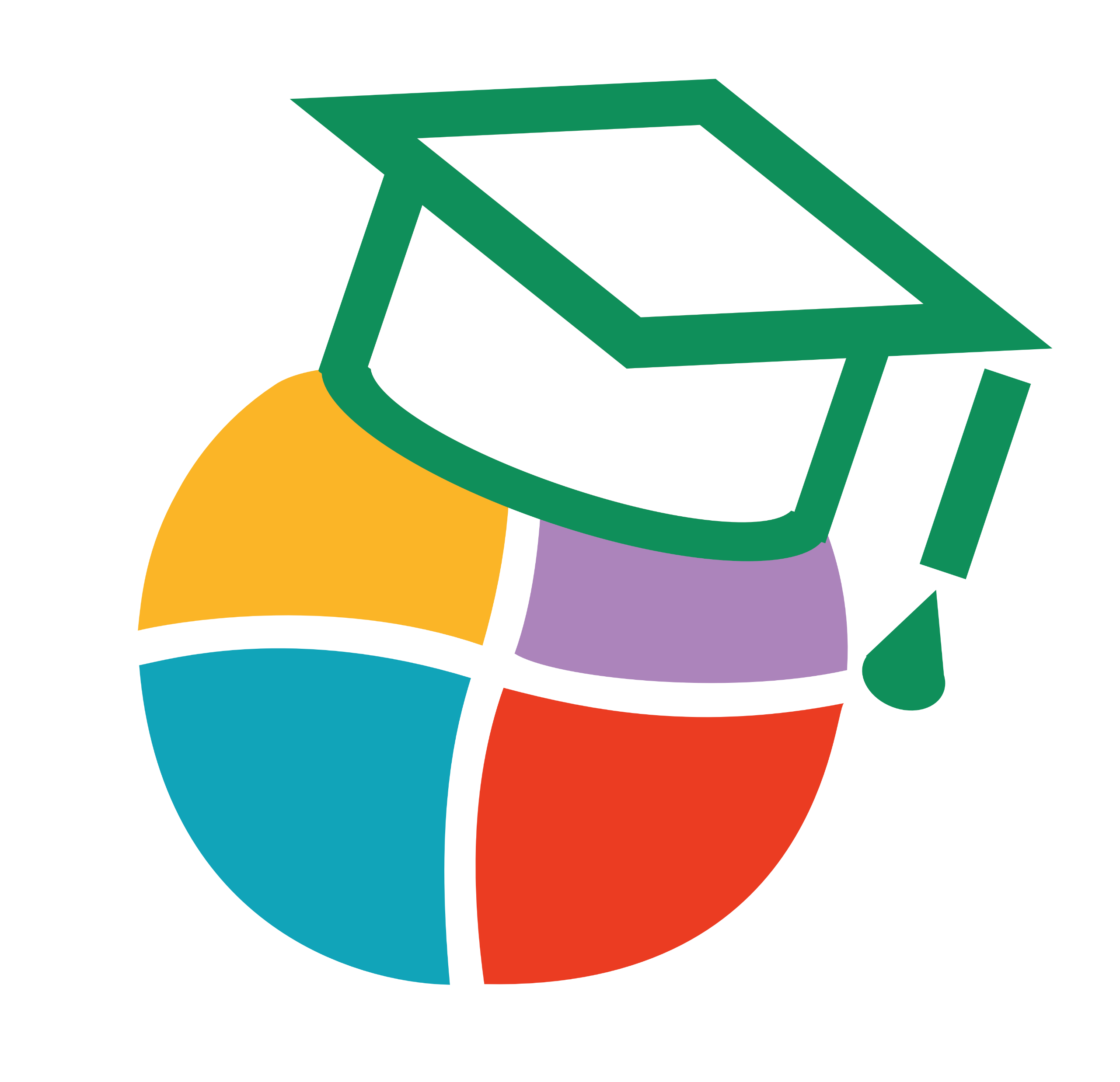 Vai celtnieki sapratīs kā jābūvē māja?
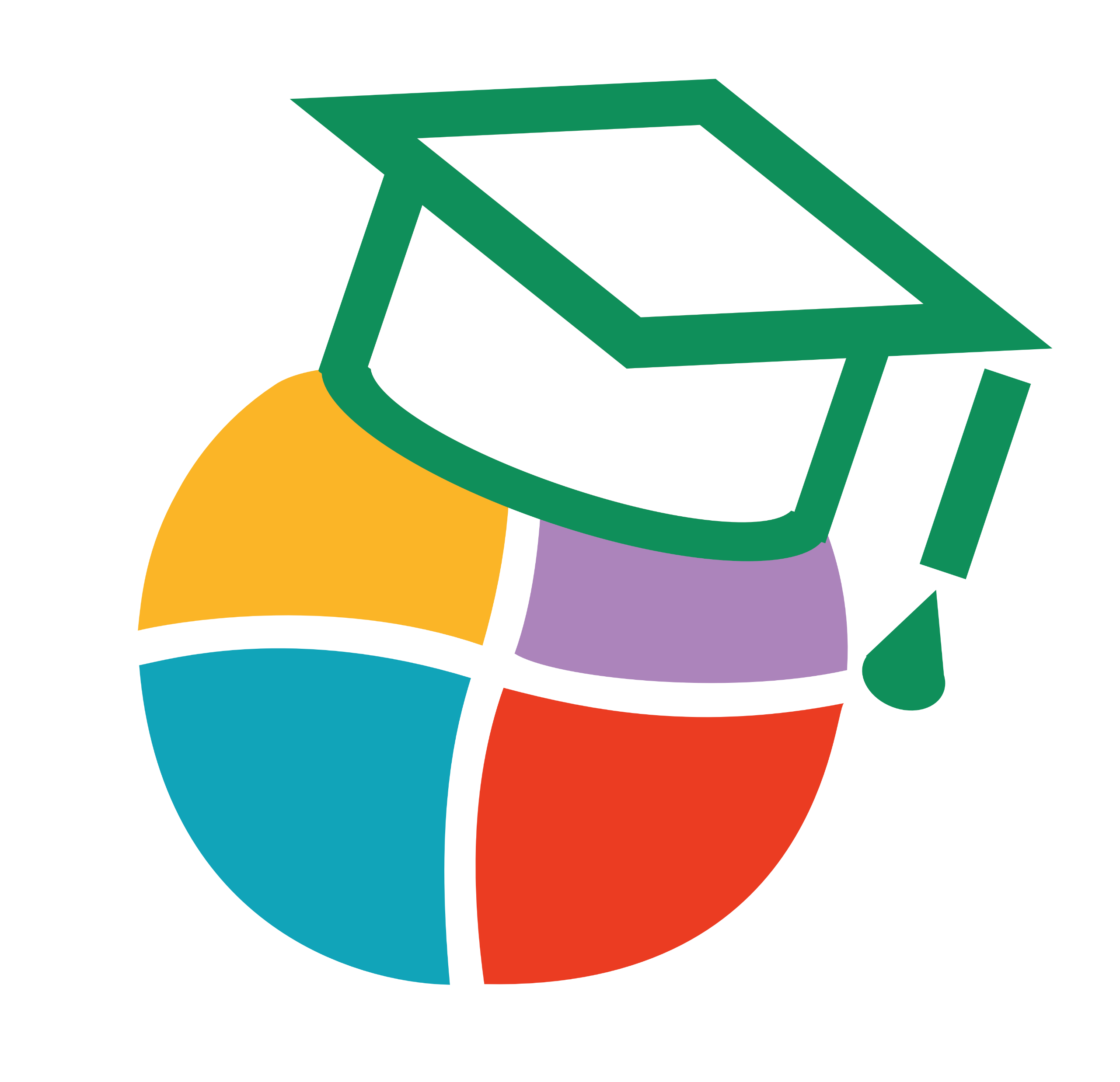 Vai telpiskas figūras plaknē varētu attēlot citādi?Kas ir svarīgi attēlojot telpiskas figūras?
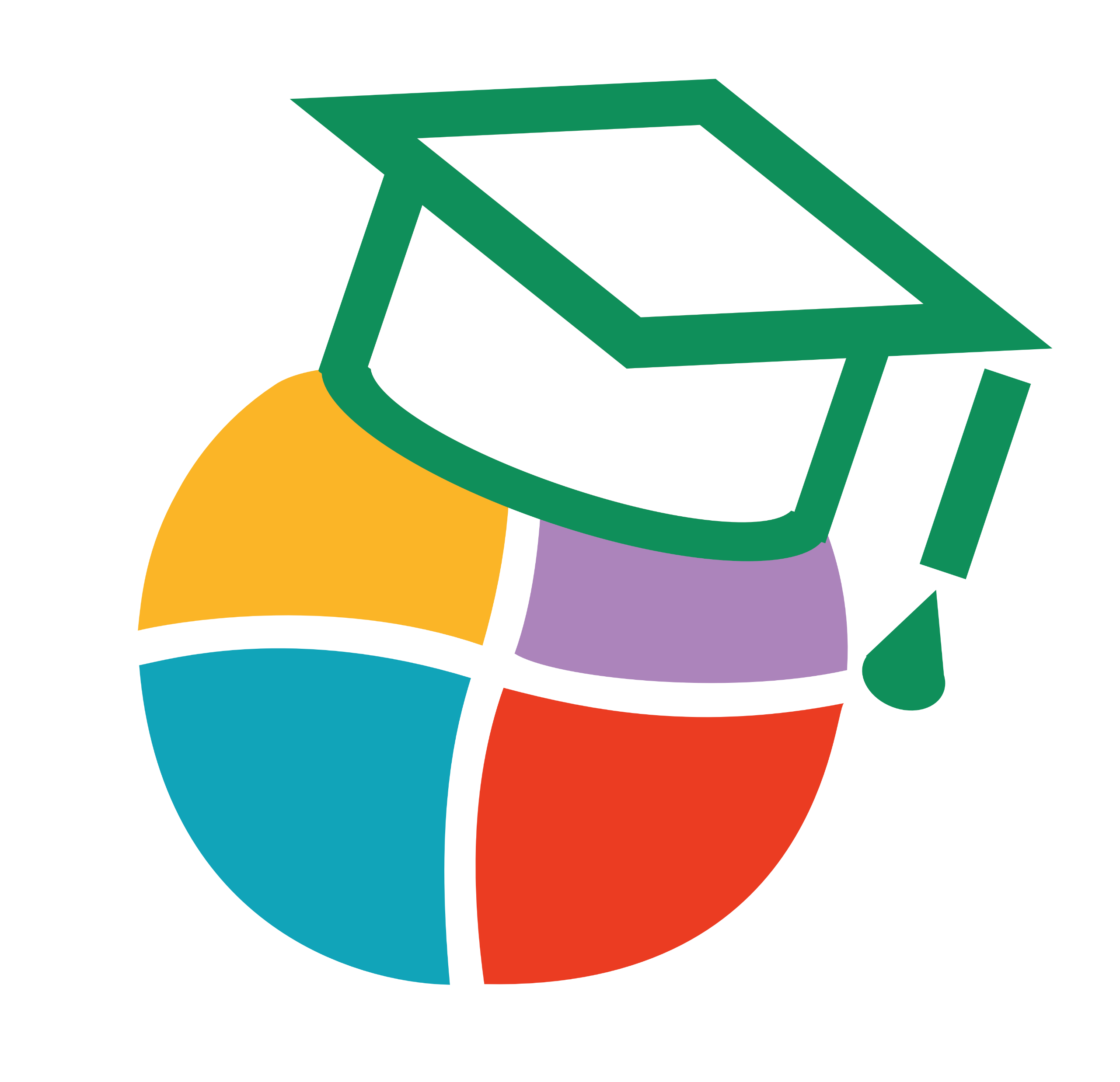 Šodien nodarbībā:
Mācēšu attēlot figūras kā arhitekts
Mācēšu pats veidot figūras
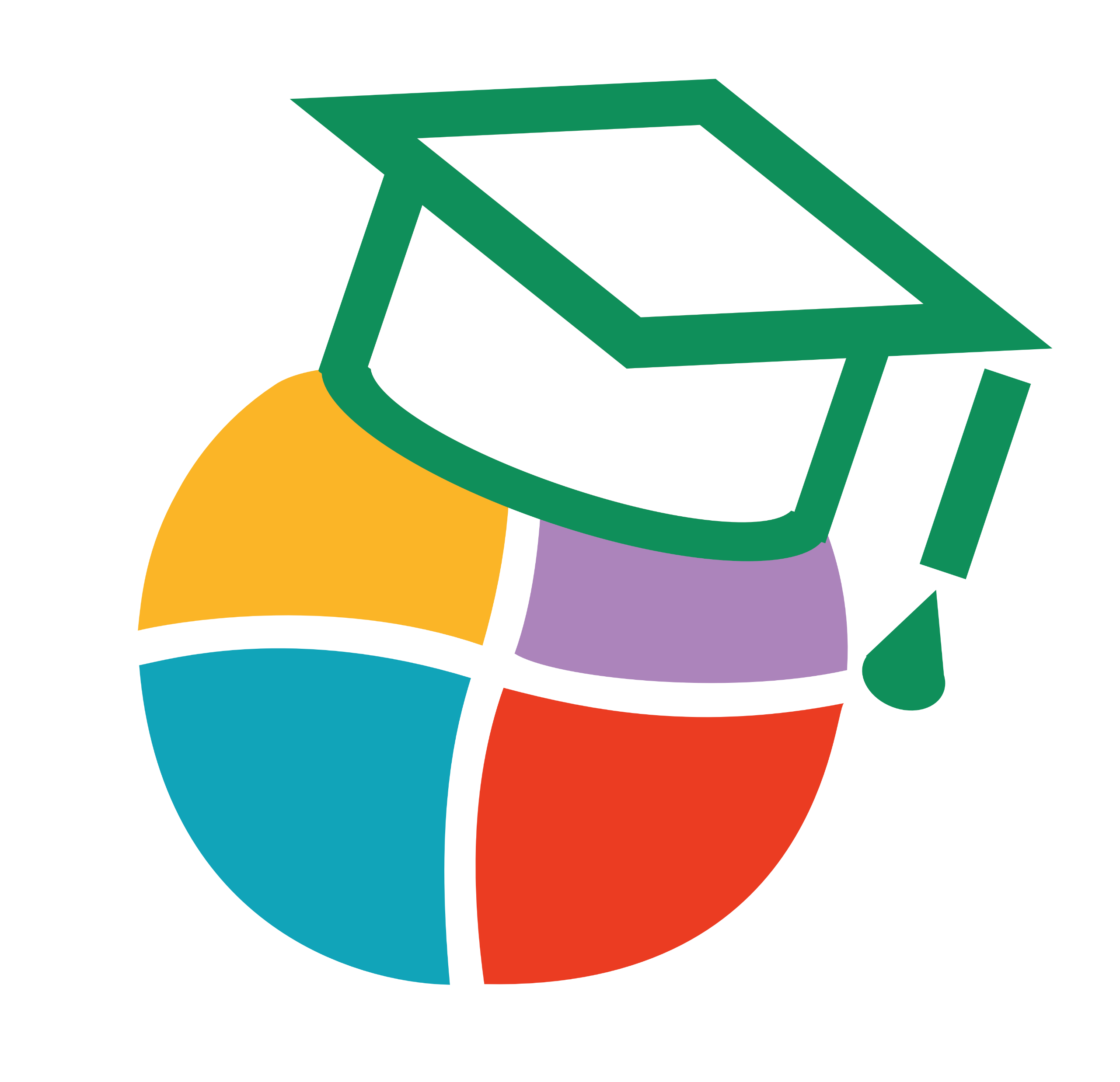 Virskats, priekšskats un sānskats
Virsskats
Sānskats
Priekšskats
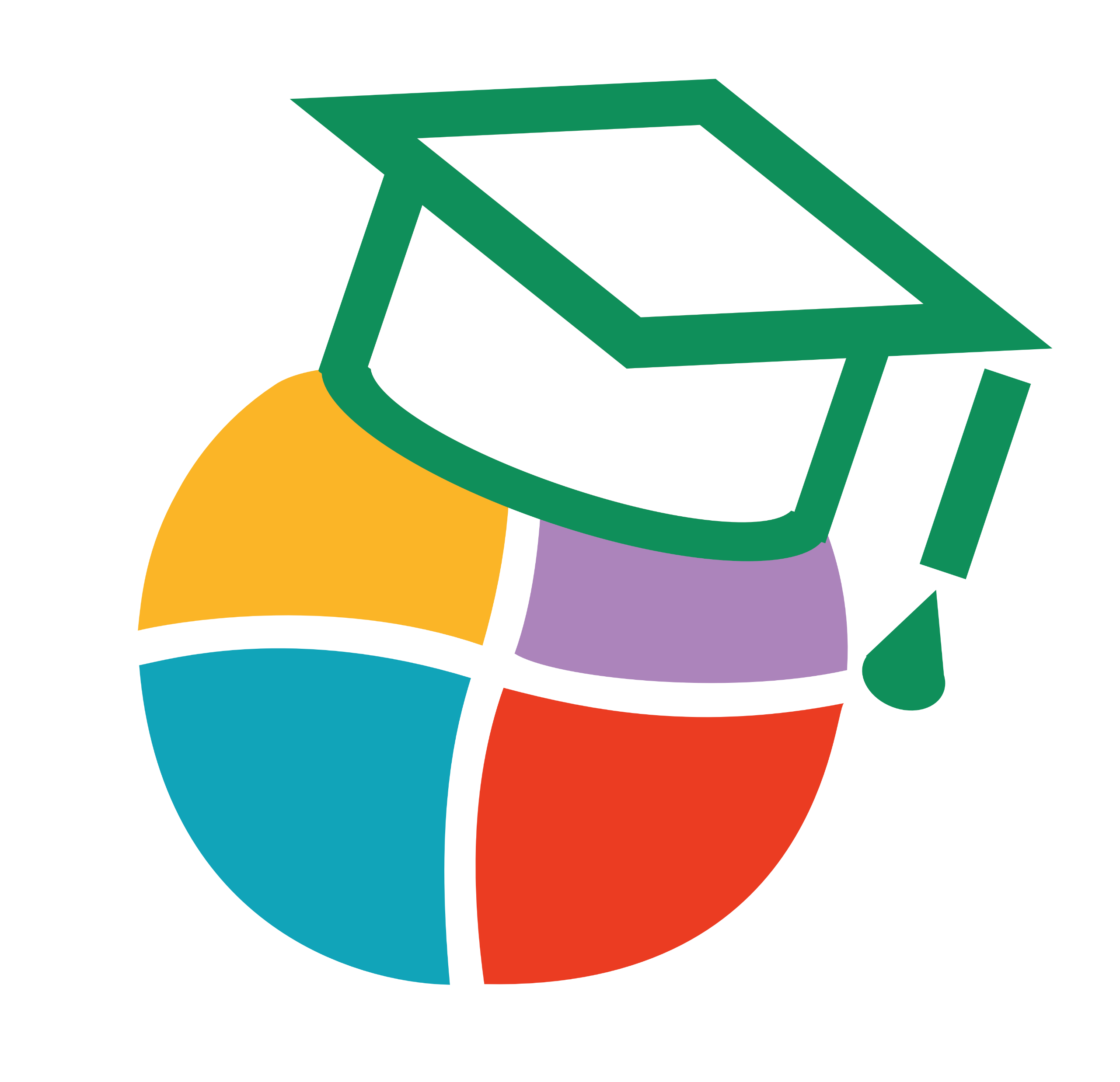 Pielietojums
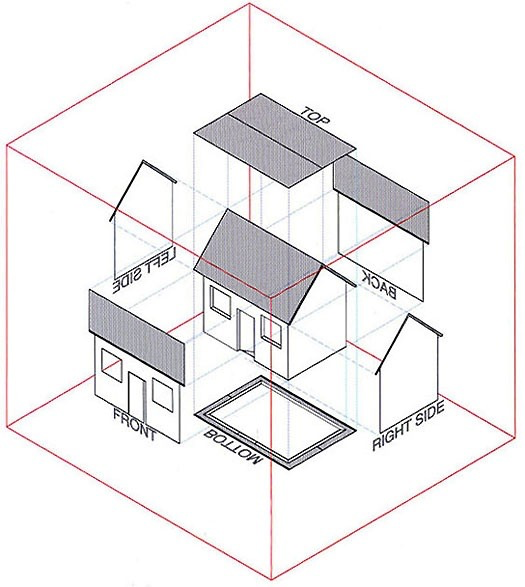 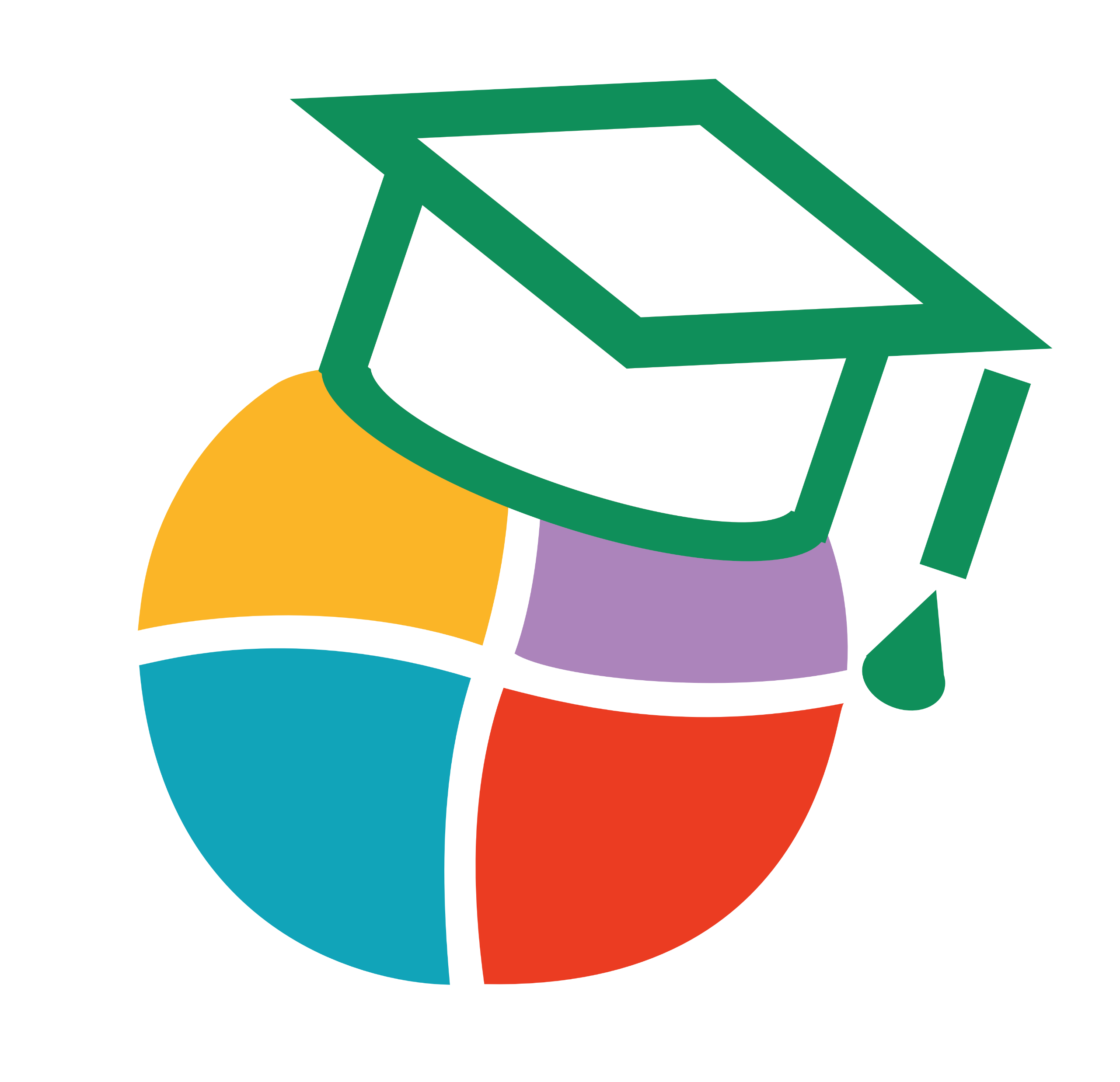 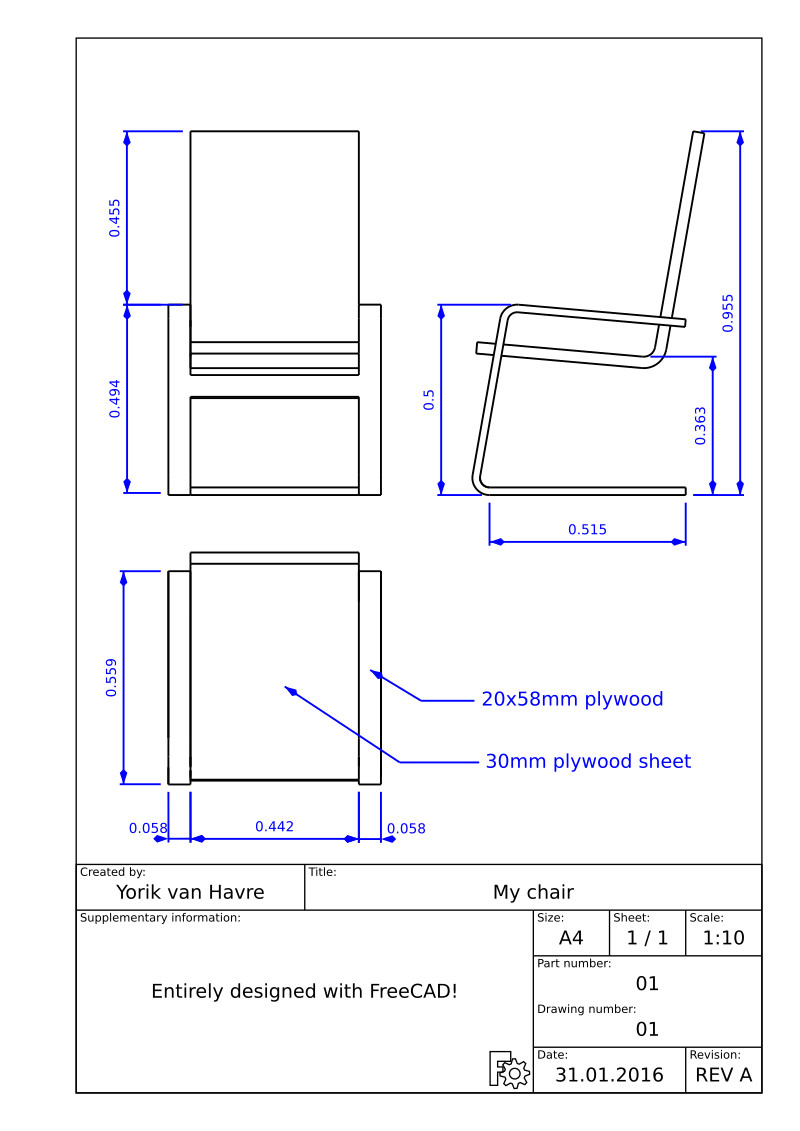 Pielietojums
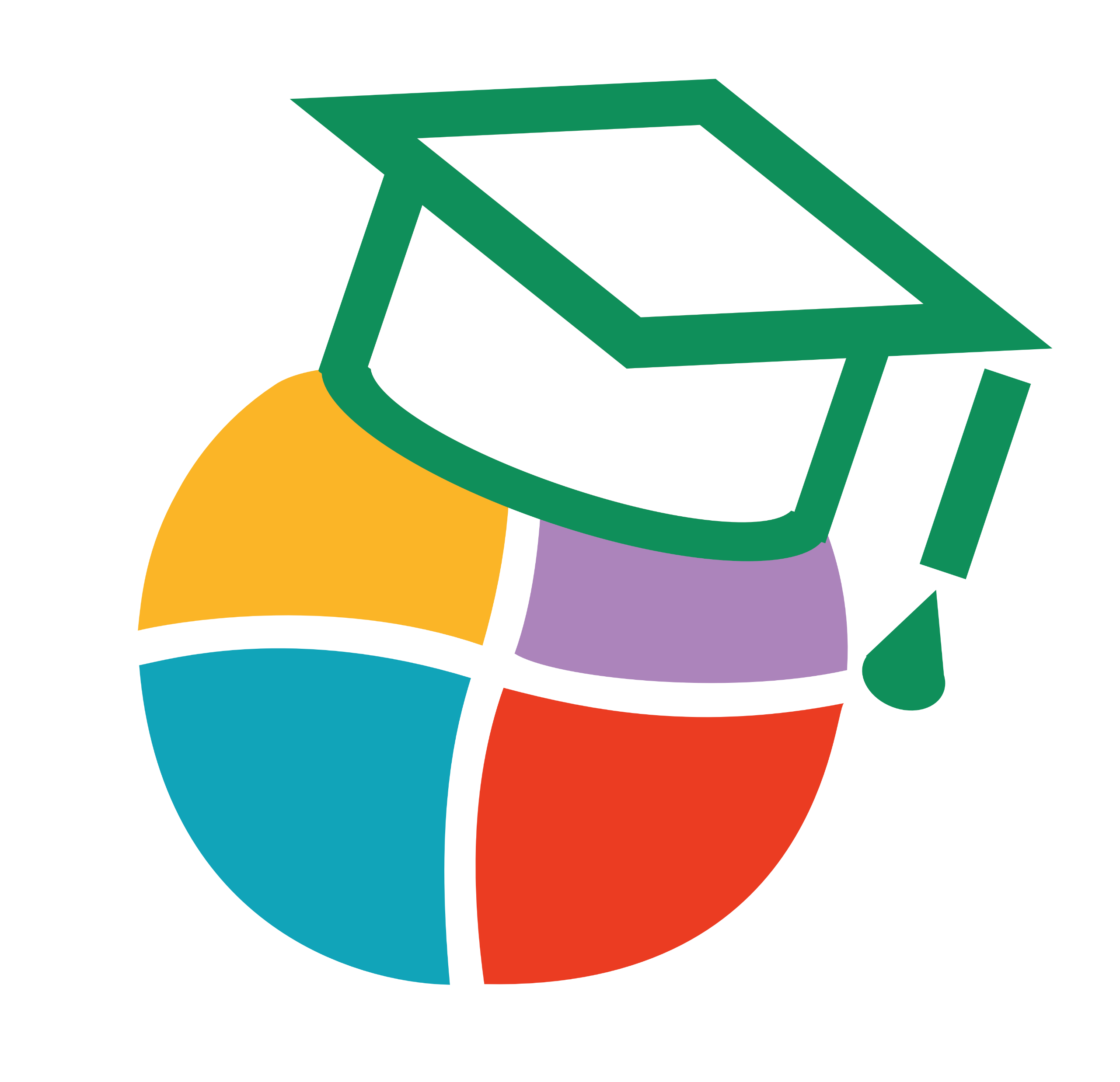 2. uzdevums. Izveido figūru!
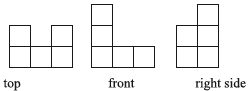 Virsskats
Priekšskats
Labais sānskats
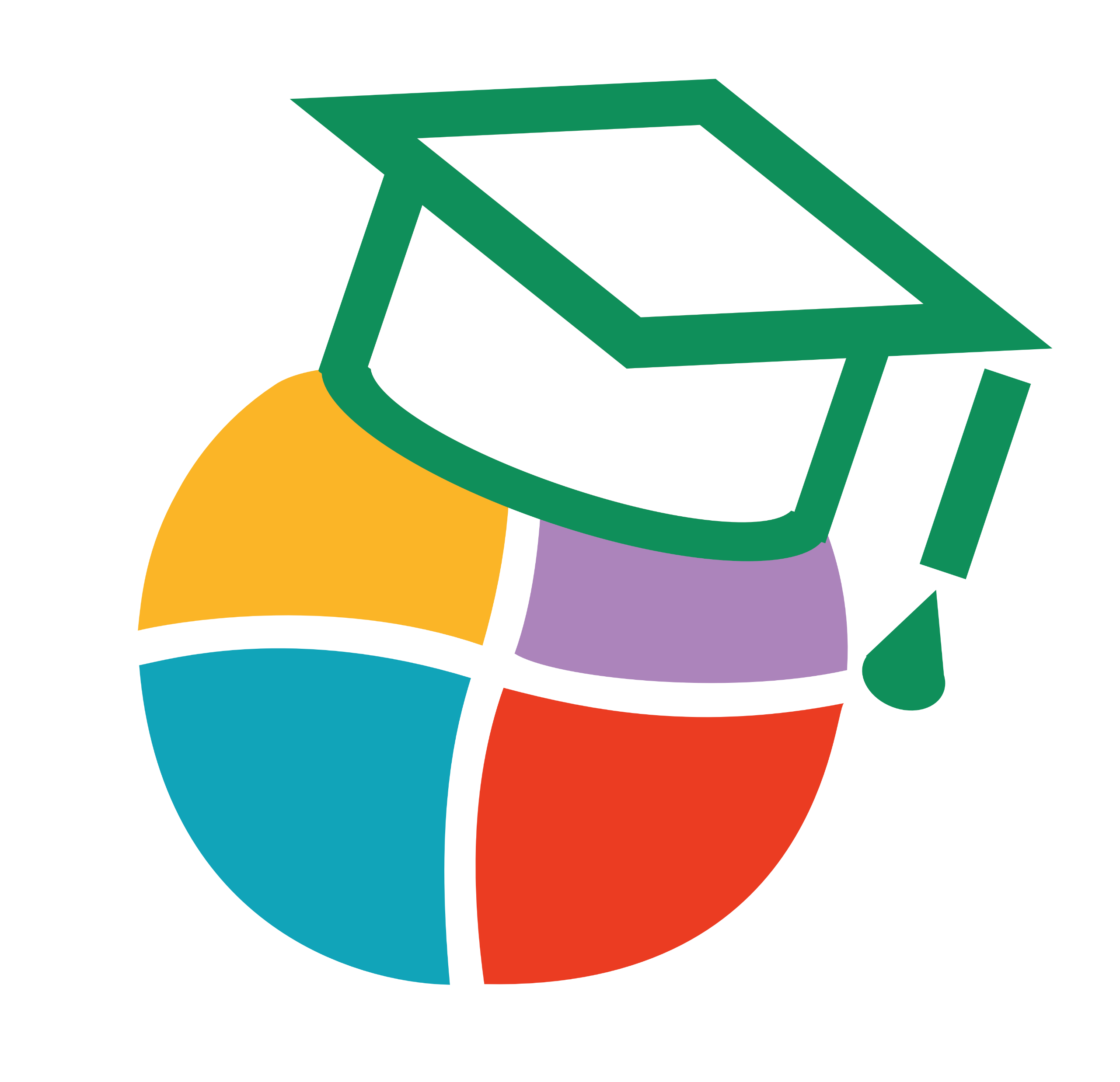 3. uzdevums. Izveido figūru!
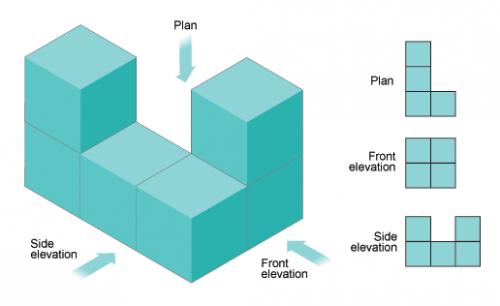 Virskats
Priekšskats
Sānskats
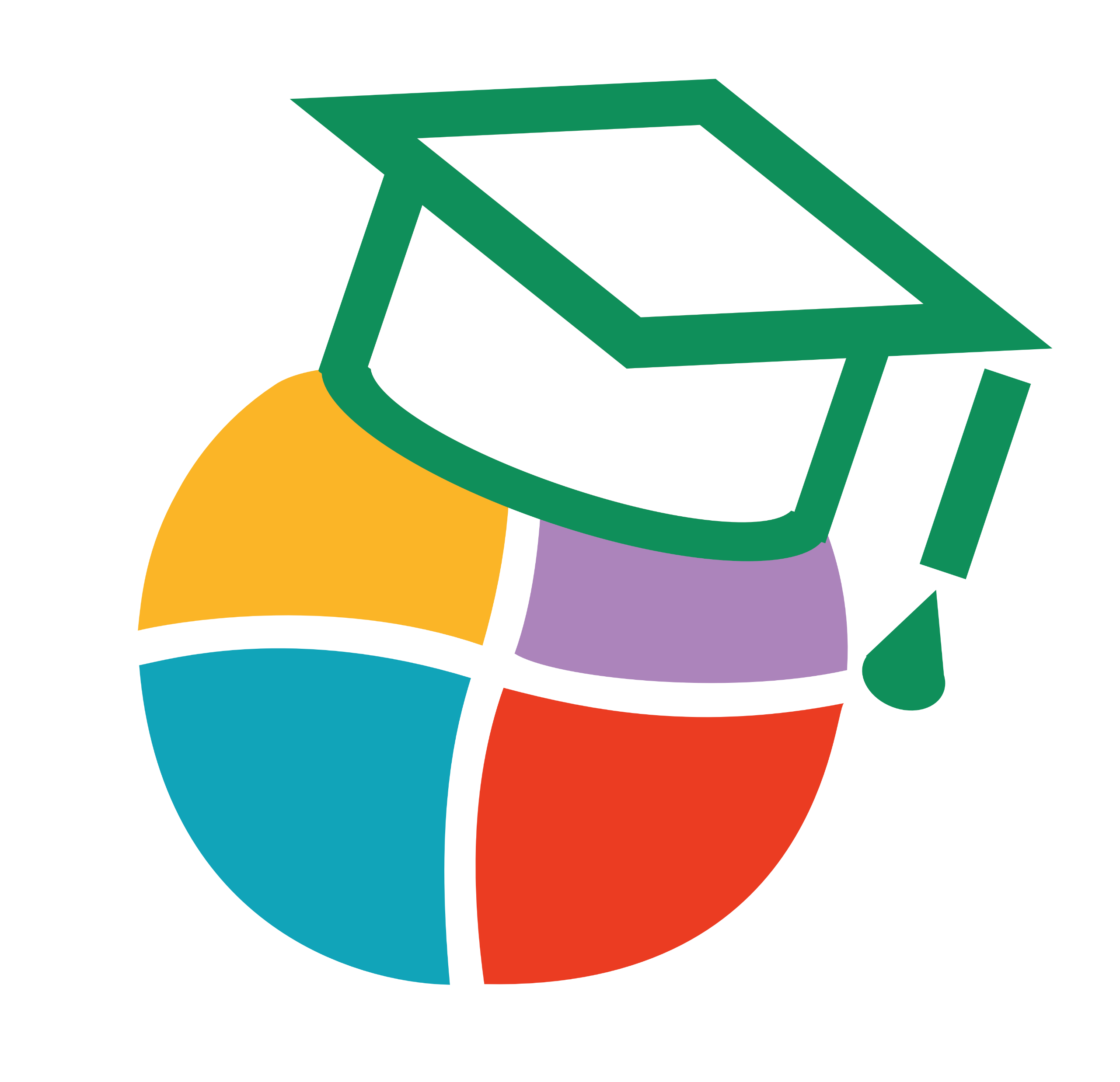 4. uzdevums. Izveido figūru!
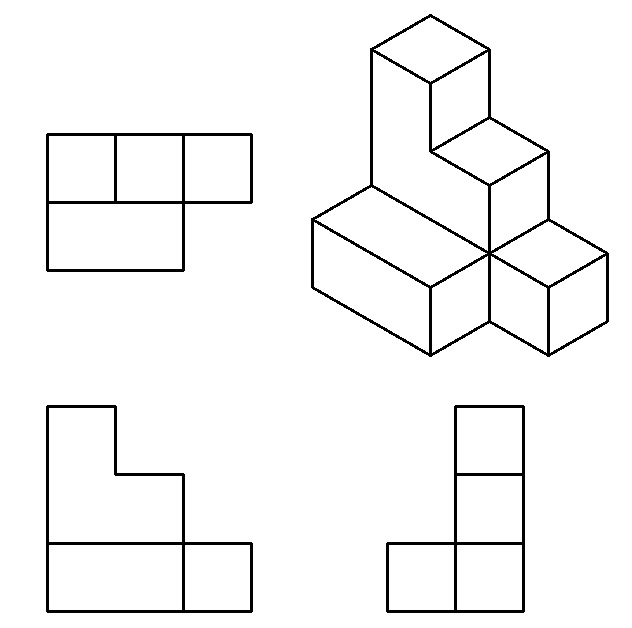 Virsskats
Priekšskats
Sānskats
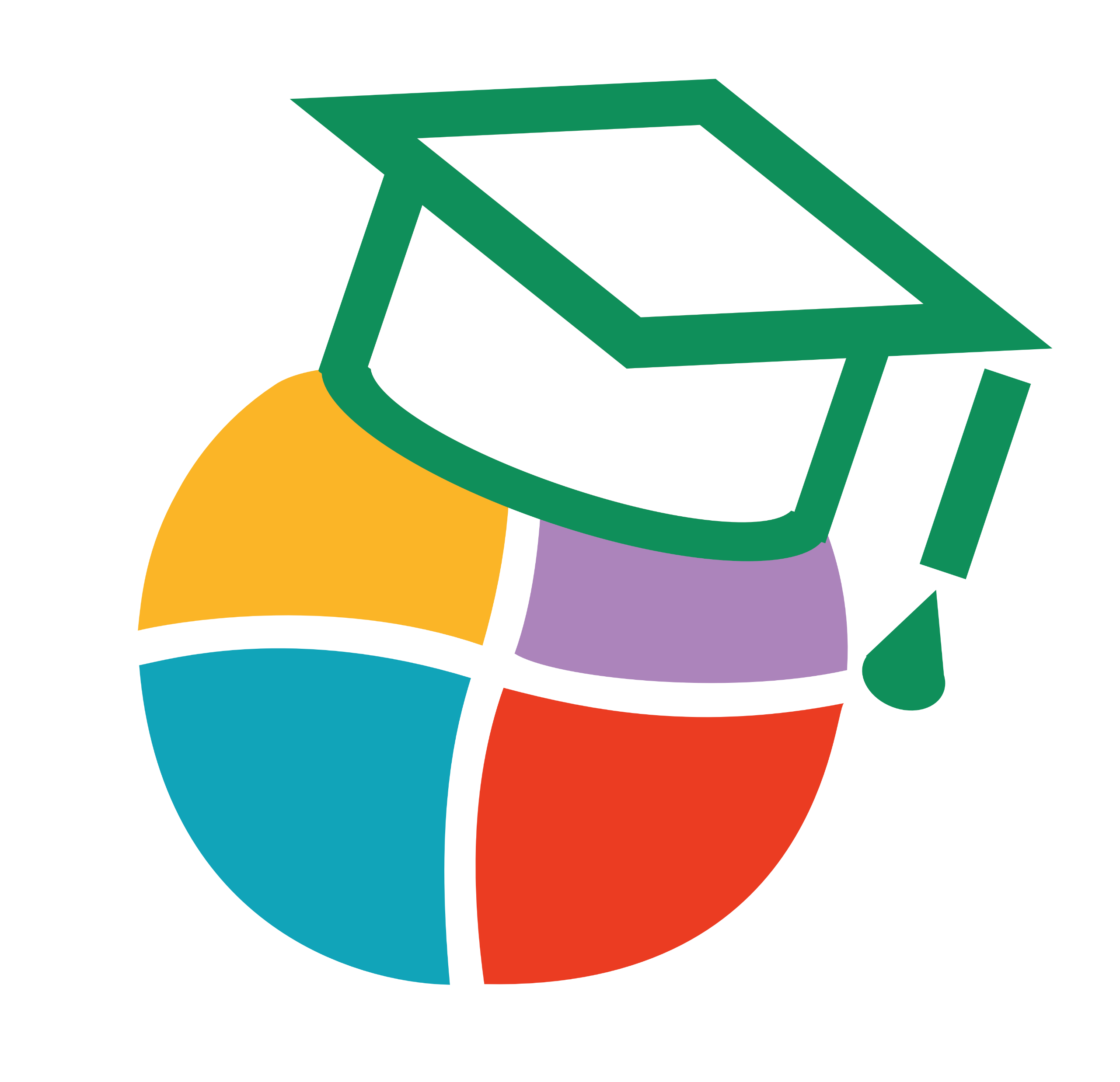 Salīdzini!
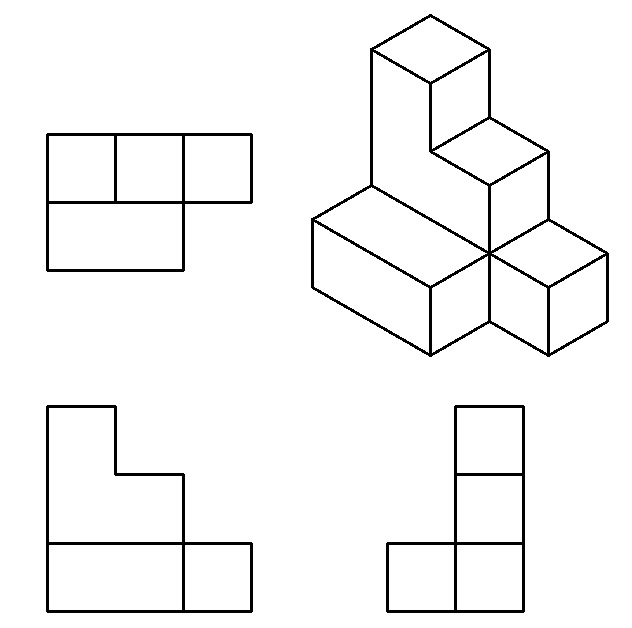 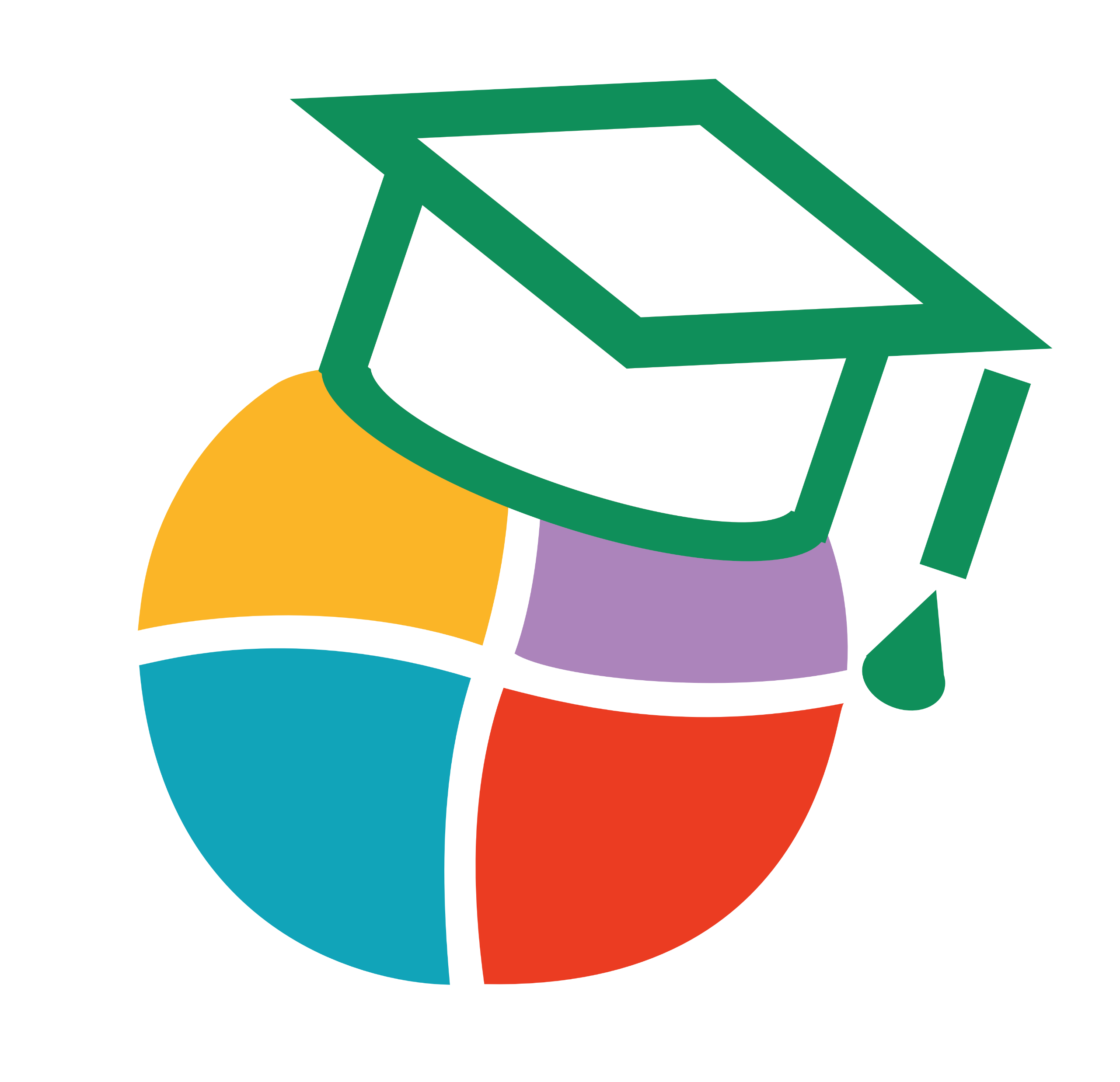 5. uzdevums. Uzzīmē skatus!
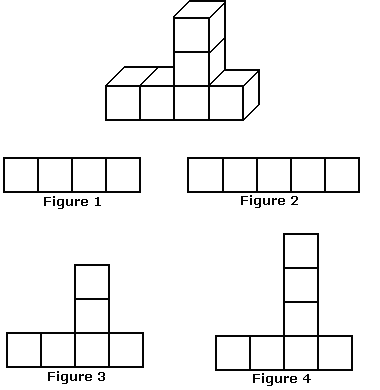 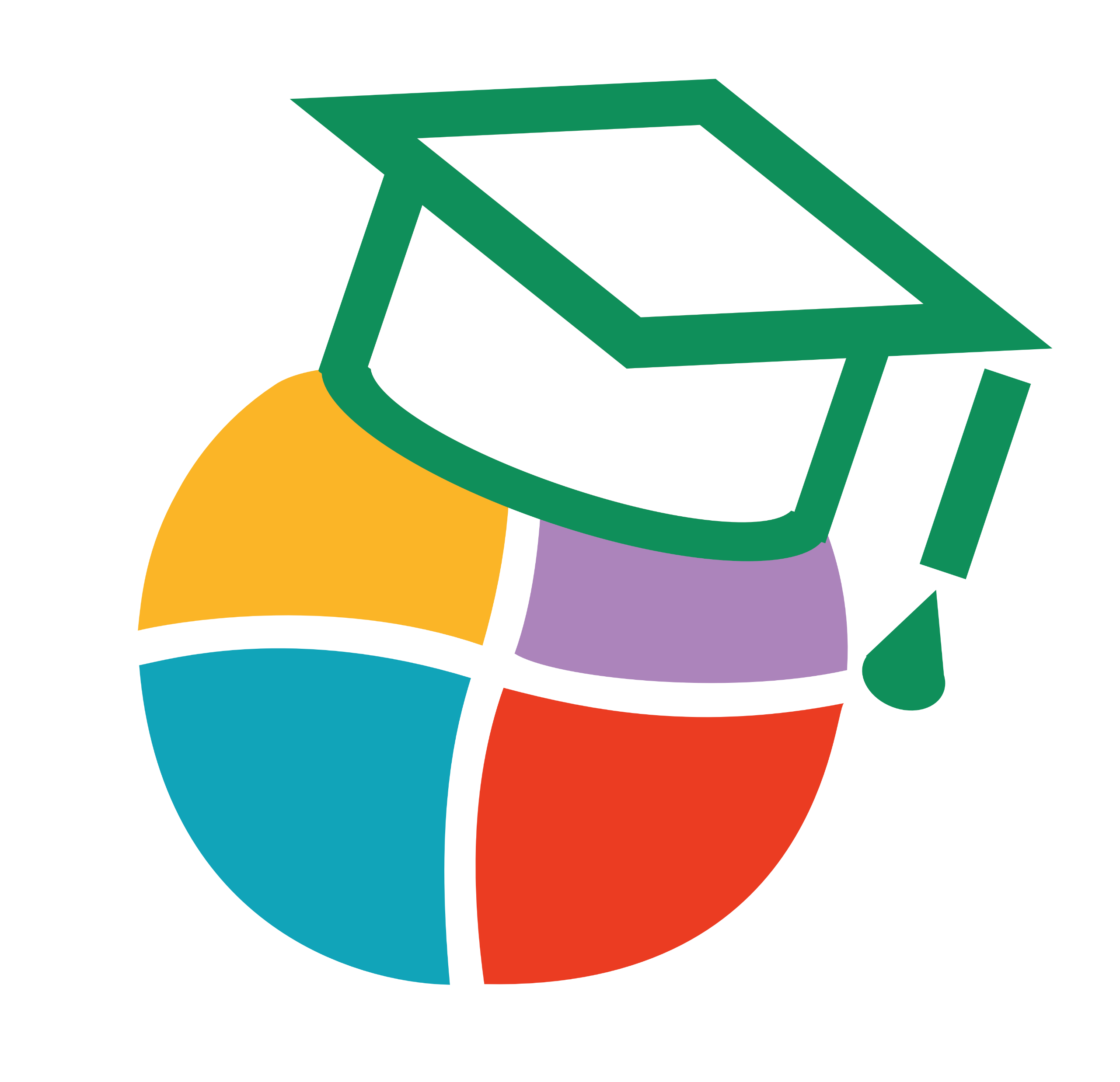 6. uzdevums. Uzzīmē šīs figūras sānskatu, virsskatu un priekšskatu!
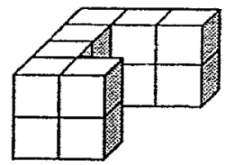 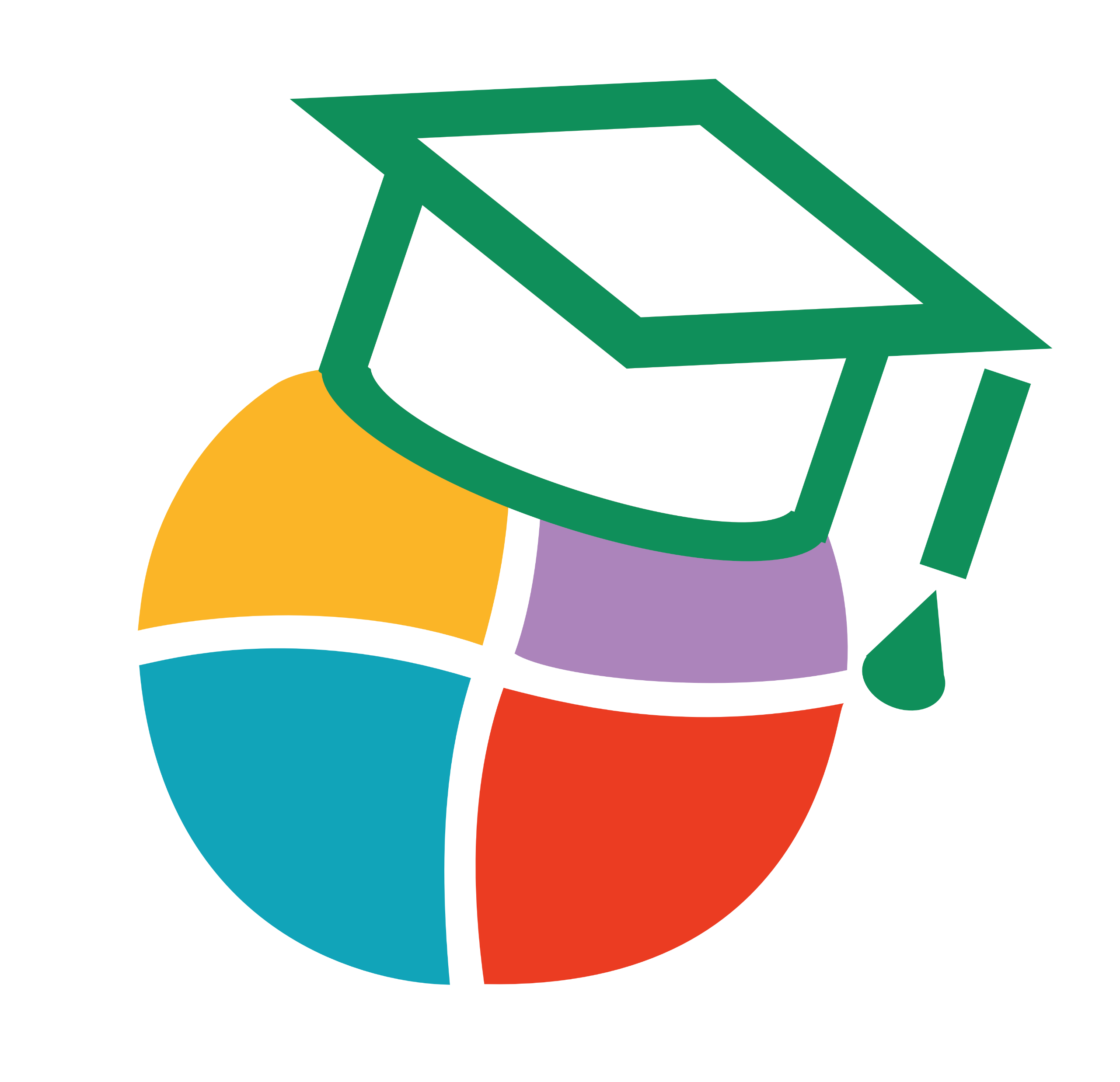 7. uzdevums
Izveido figūru grupā!

Aizpildi tabulu!
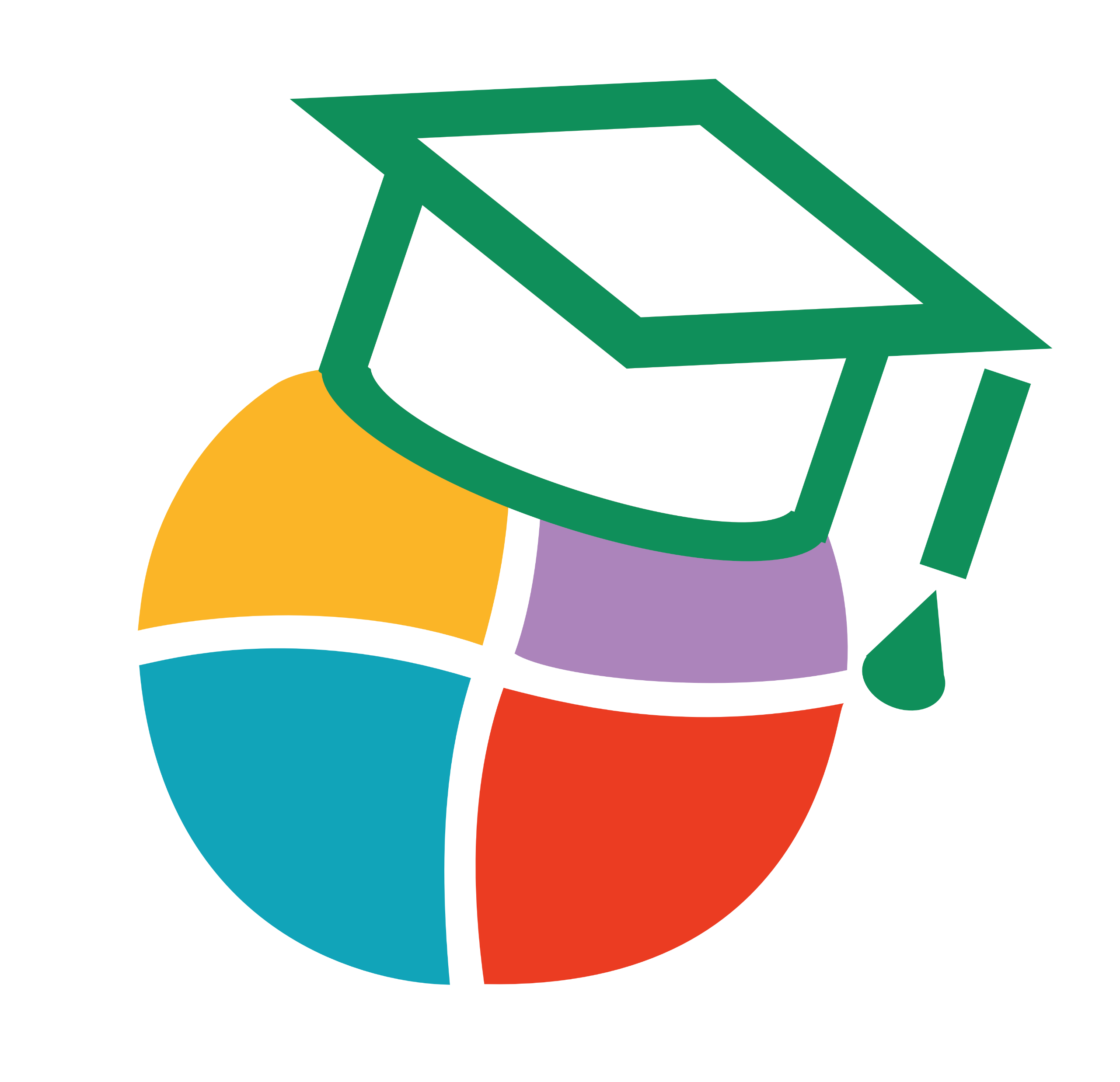 1. uzdevums. Uzzīmē skatus!
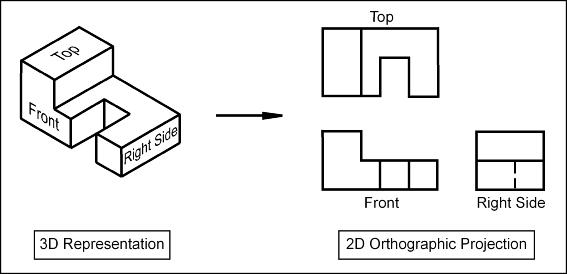 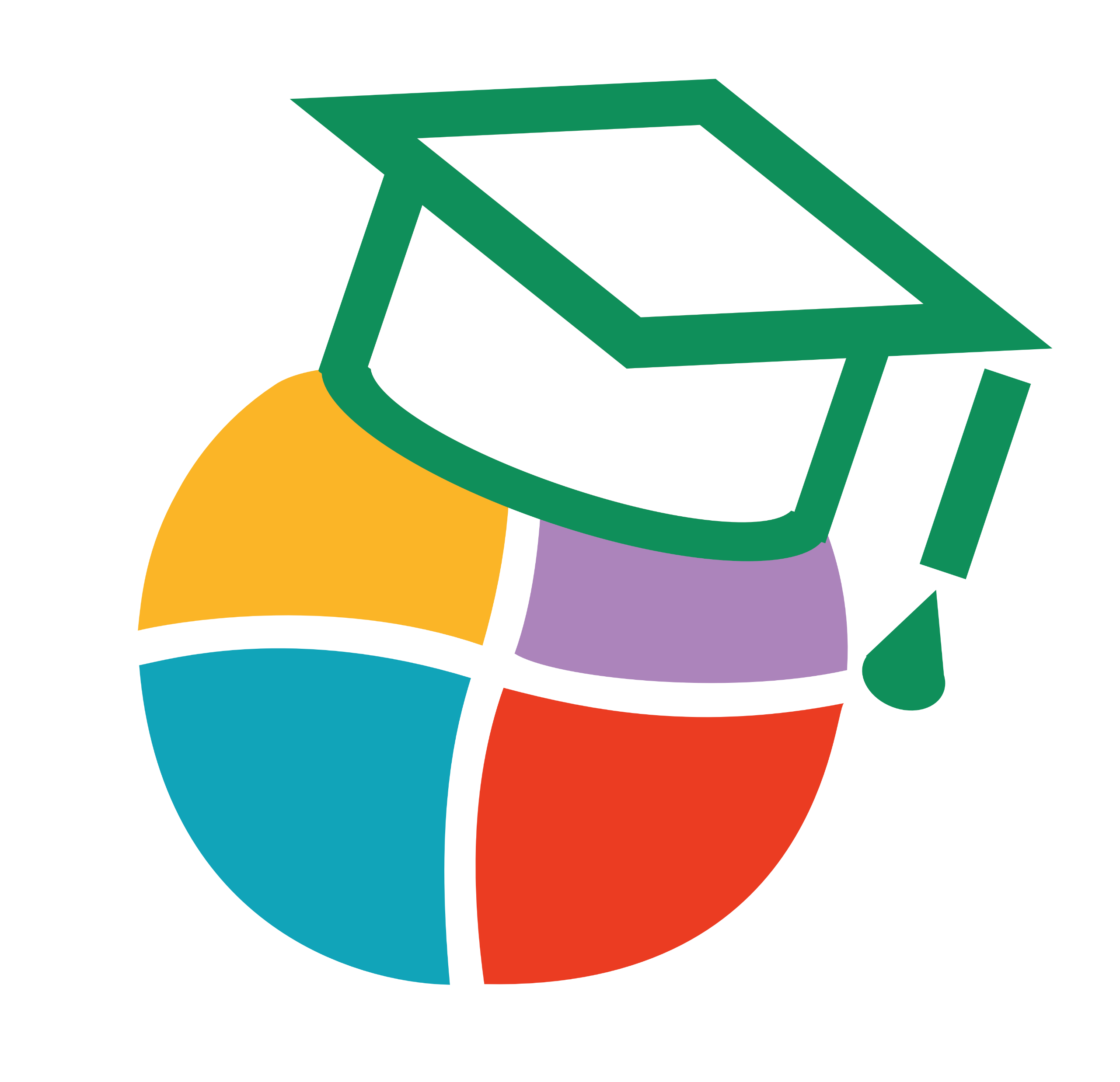 Salīdzini!
Virsskats
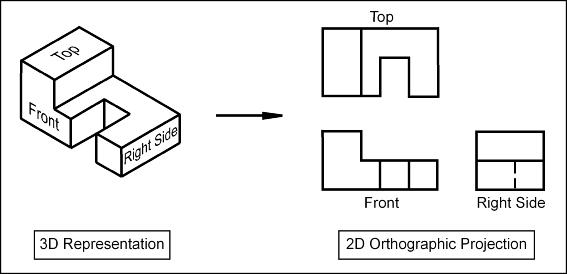 Priekšskats
Labais sānskats
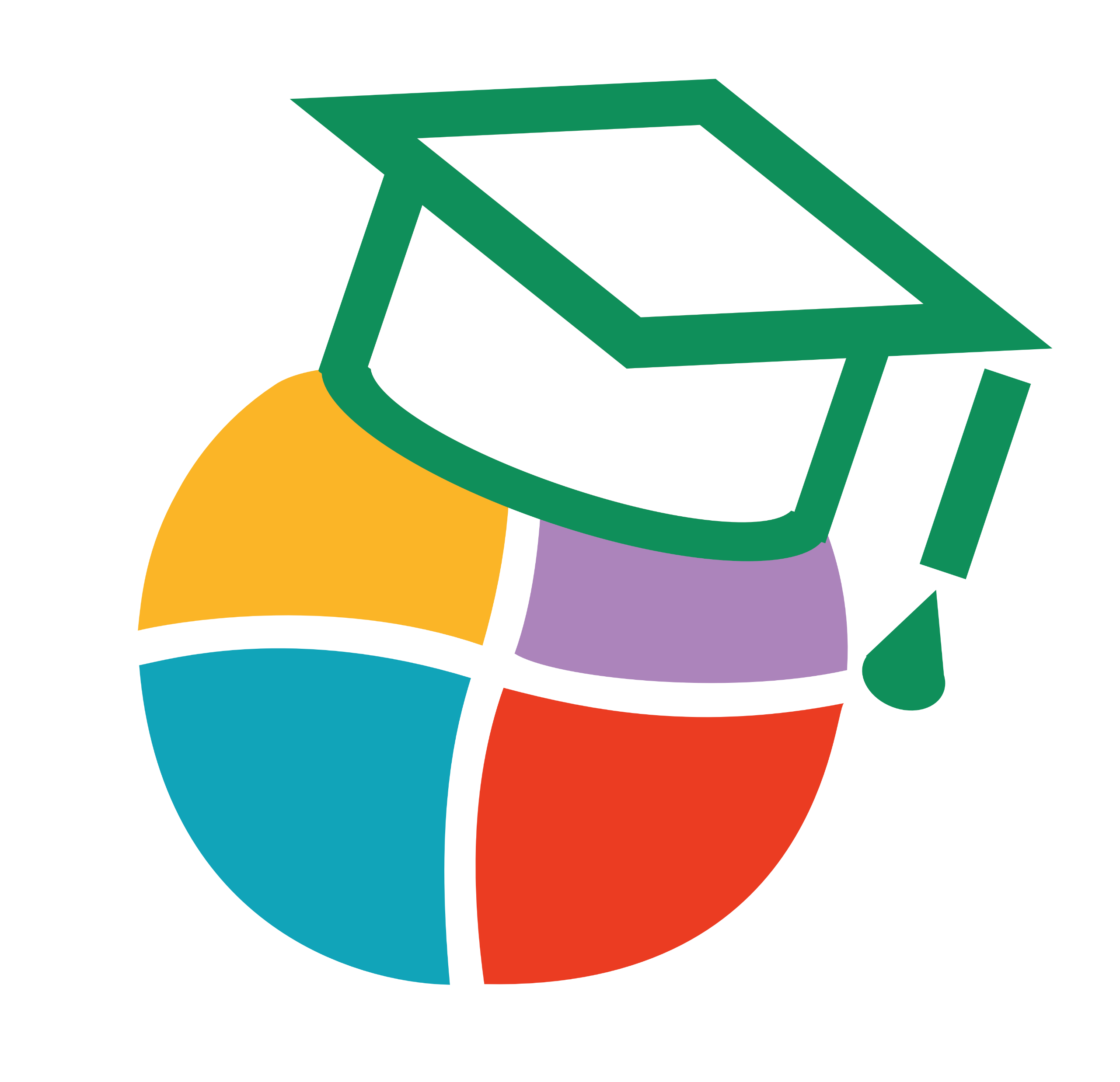 Mēģini izveidot šo figūru no plastilīna!
Priekšskats
Sānskats
Virsskats
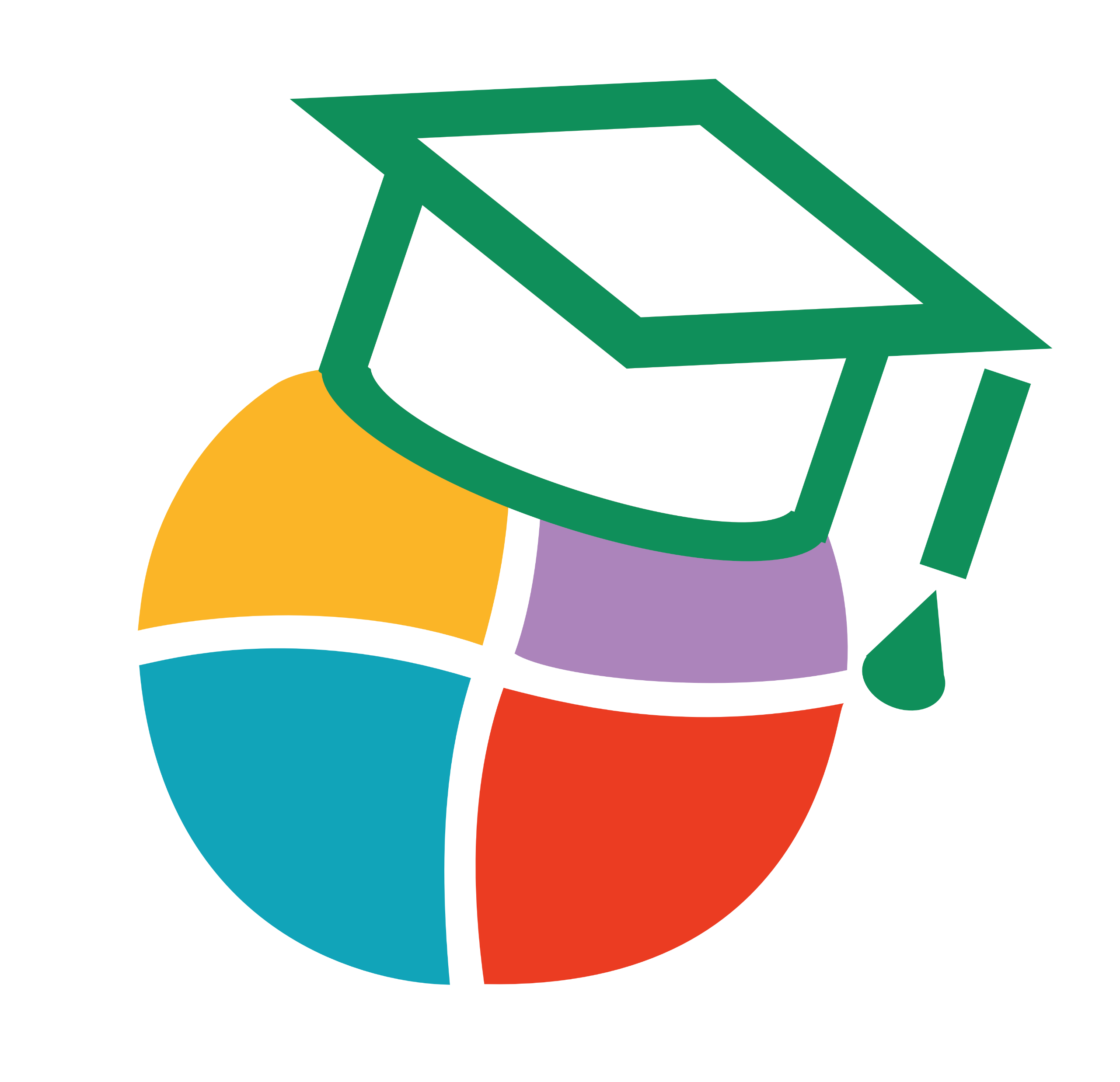 Kā konstruēt telpisko figūru?
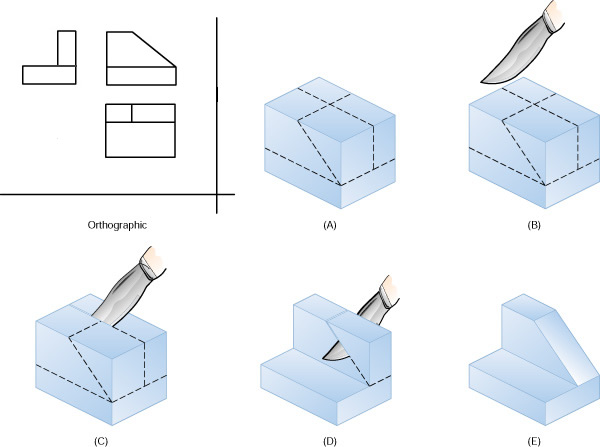 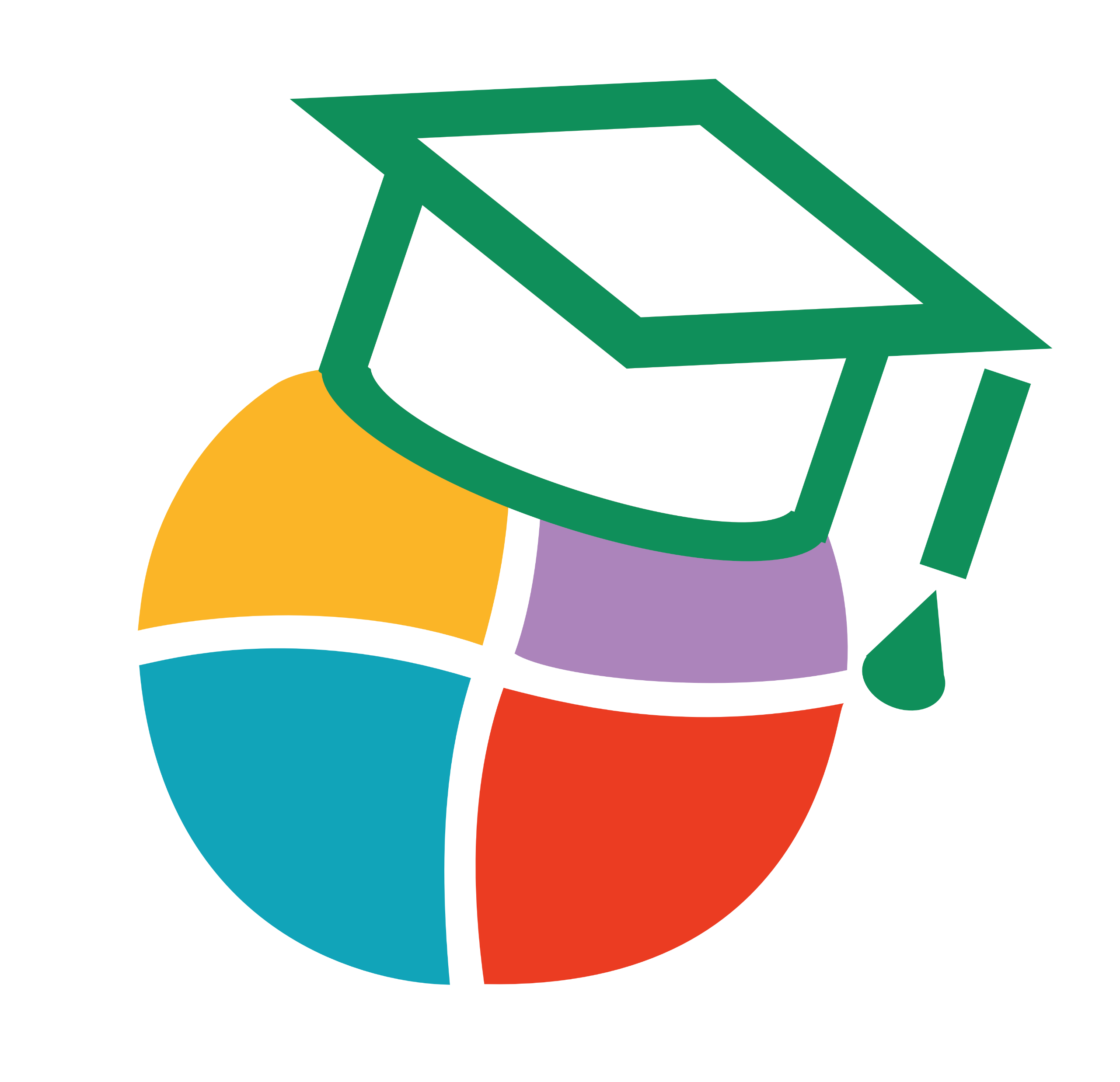 Sarežģītākas figūras piemērs
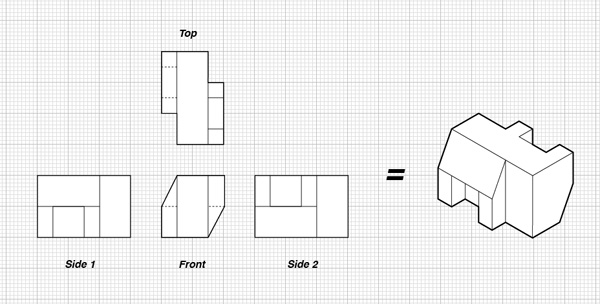 Virsskats
Sānskats 1
Priekšskats
Sānskats 2
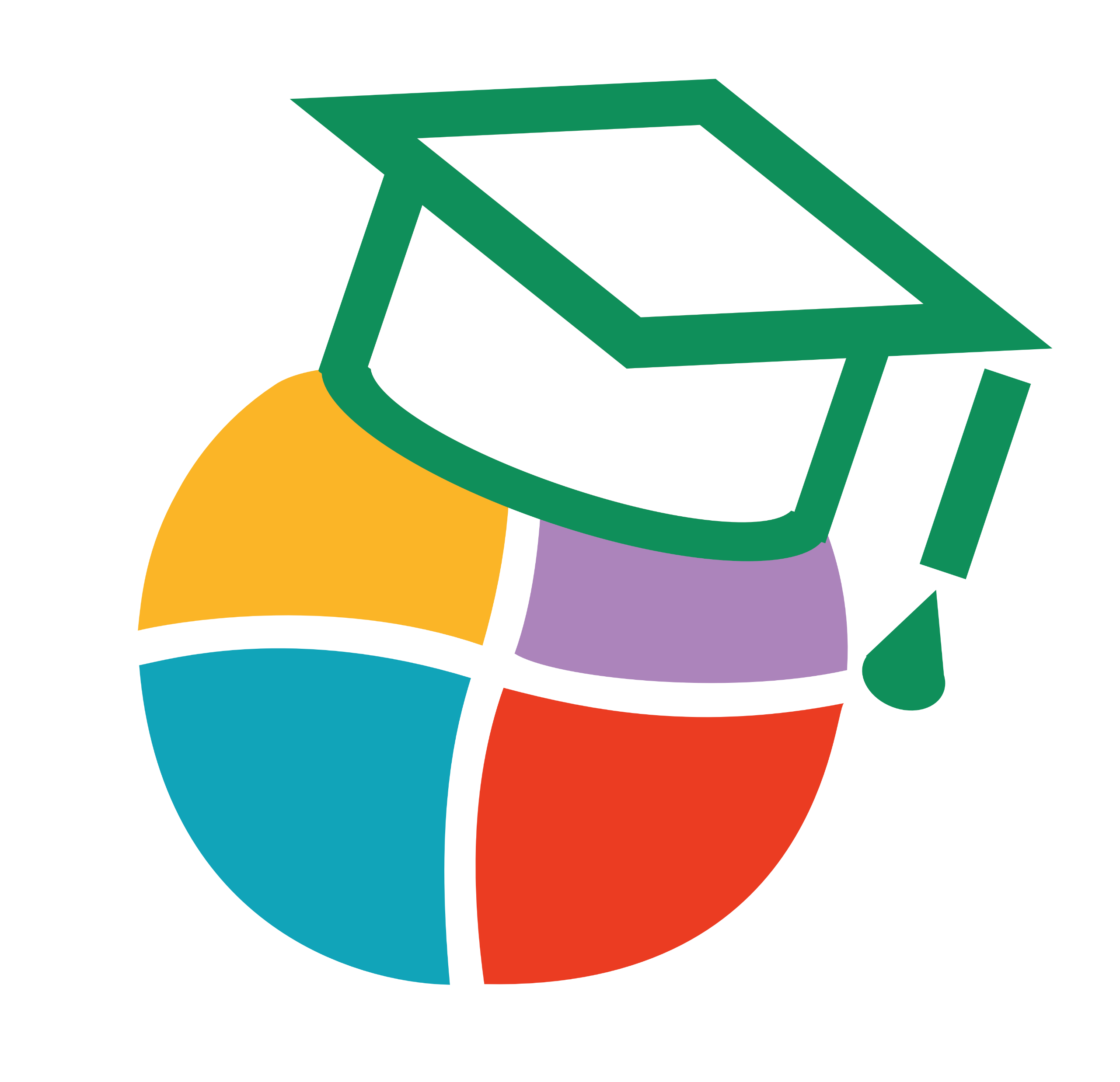 8. uzdevums. Izgatavo šo figūru!
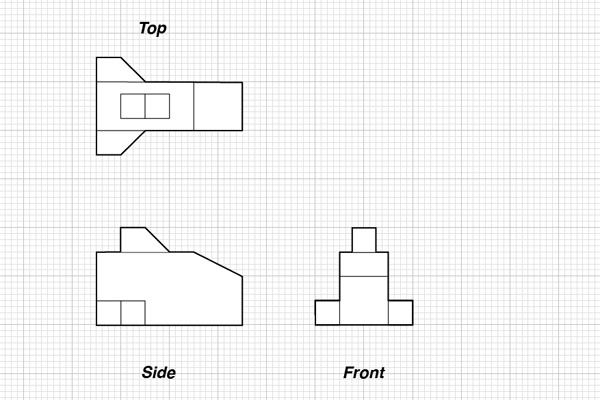 Virsskats
Sānskats
Priekšskats
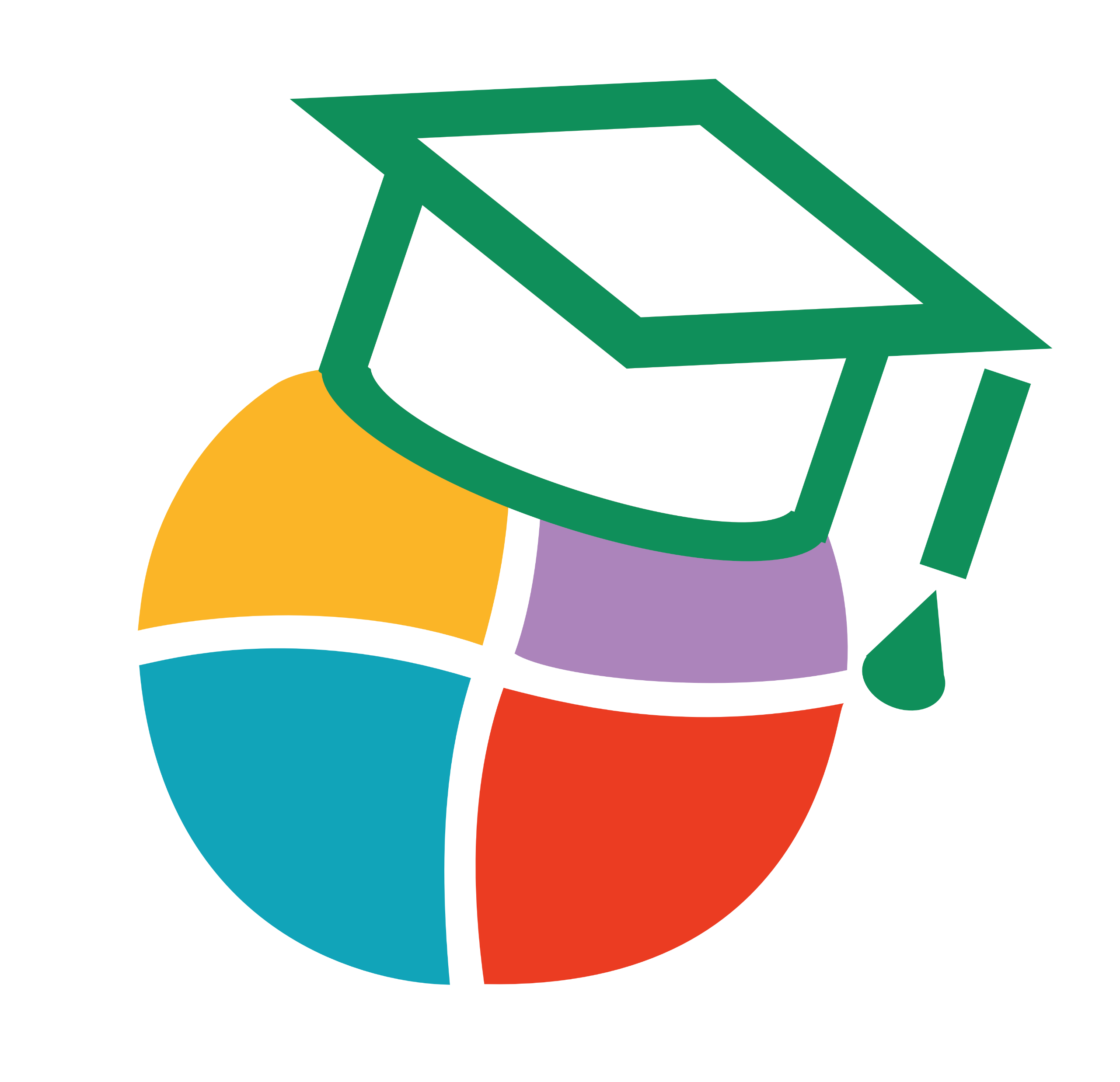 Vai esi gatavs redzēt atrisinājumu?
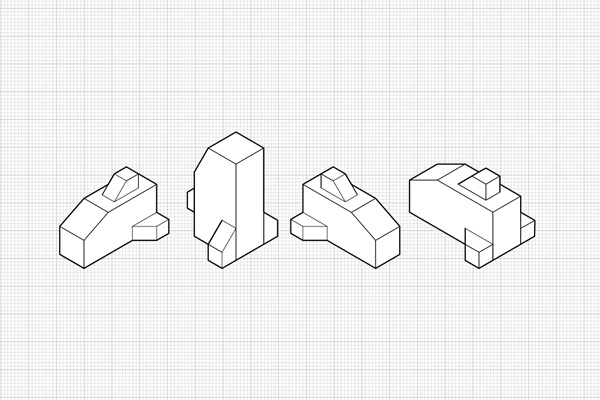 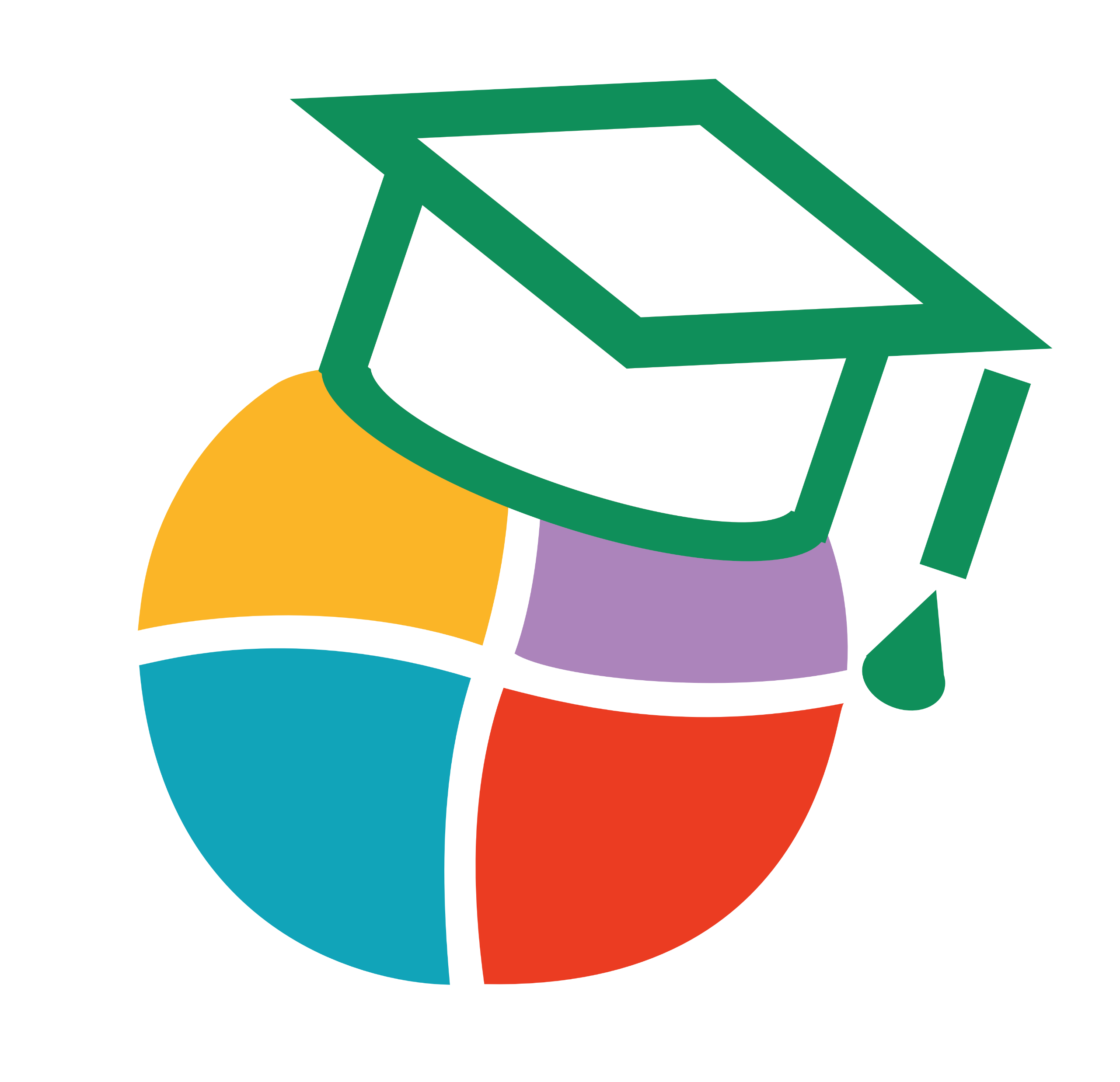 Kura figūra attēlota skatos?
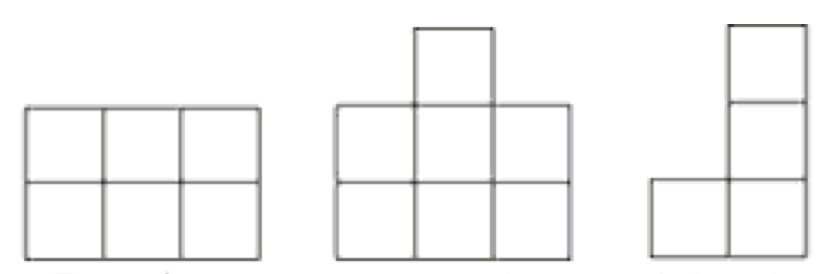 Priekšskats
Sānskats
Virsskats
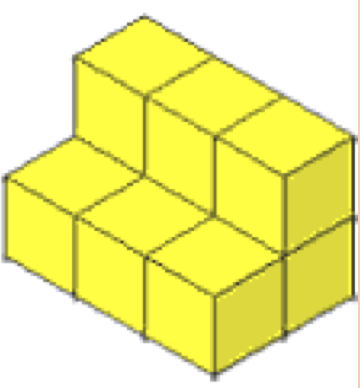 A
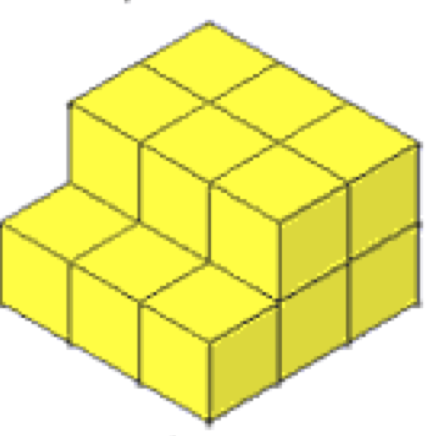 B
D
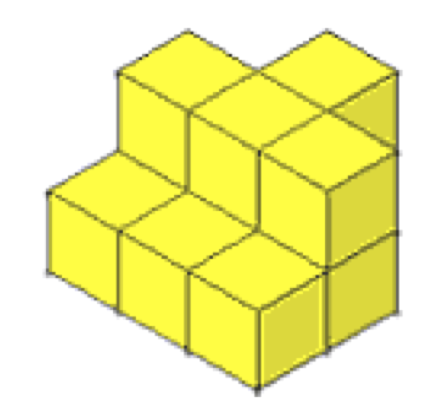 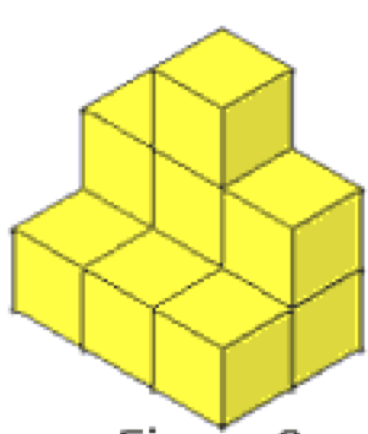 C
Kura figūra attēlota skatos?
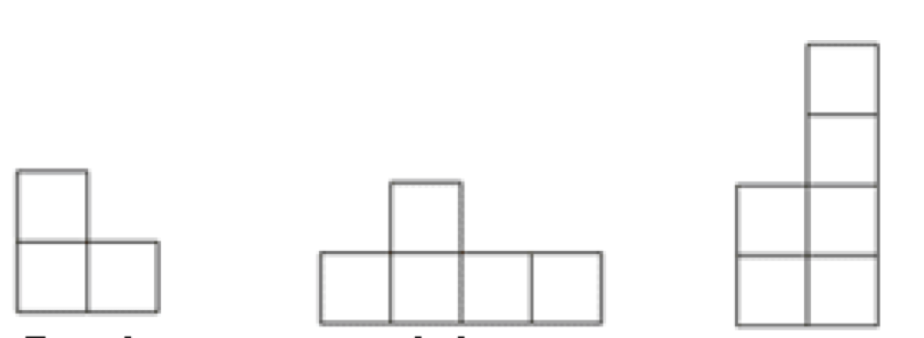 Priekšskats
Sānskats
Virsskats
A
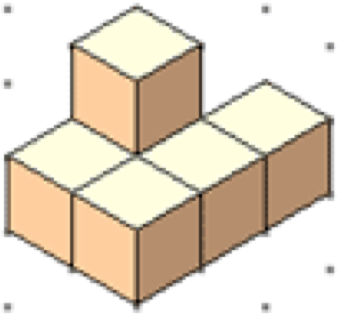 B
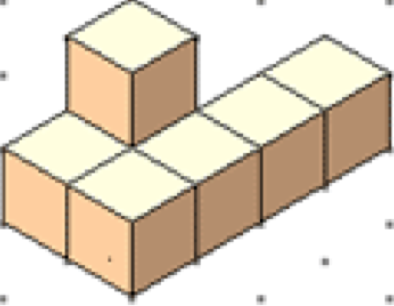 D
C
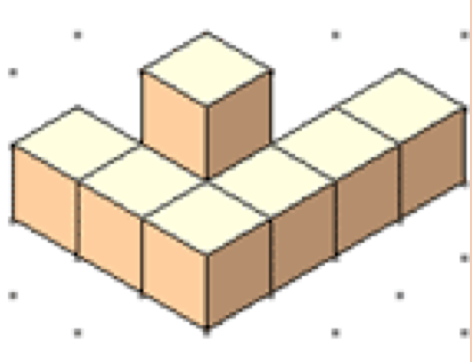 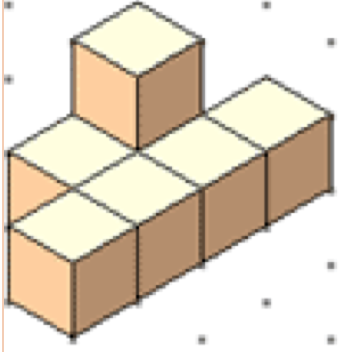 Kura figūra attēlota skatos?
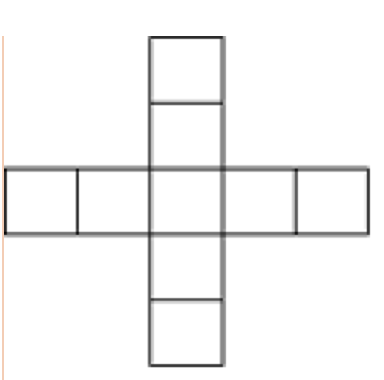 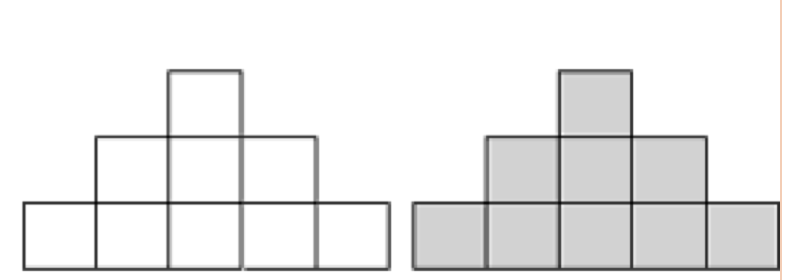 Priekšskats
Sānskats
Virsskats
A
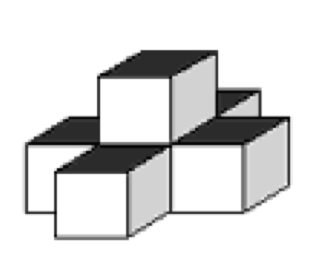 B
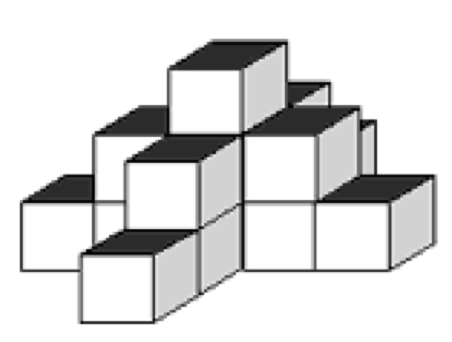 D
C
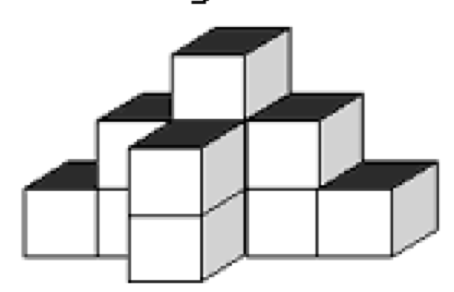 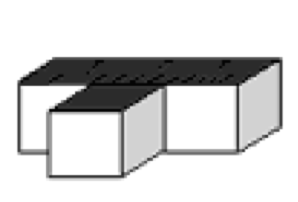 Kura figūra attēlota skatos?
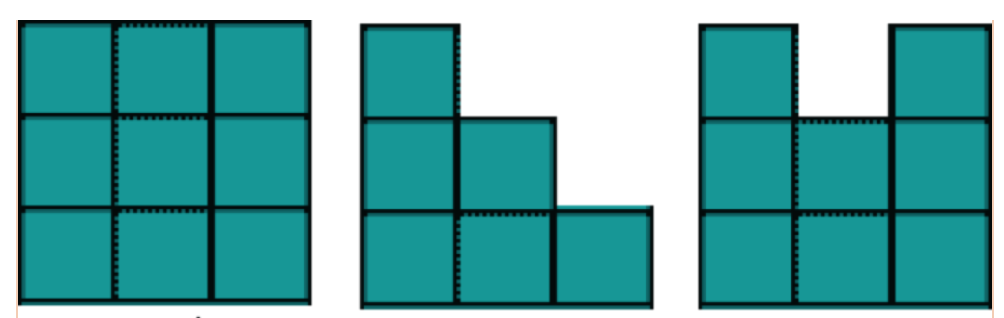 Priekšskats
Sānskats
Virsskats
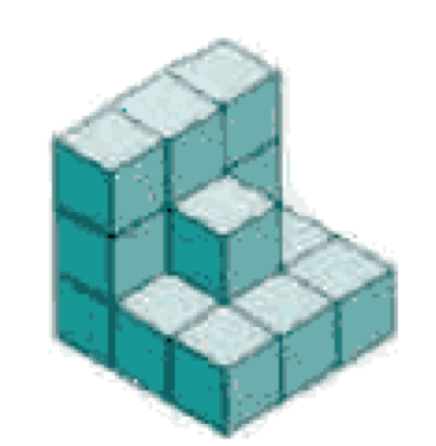 A
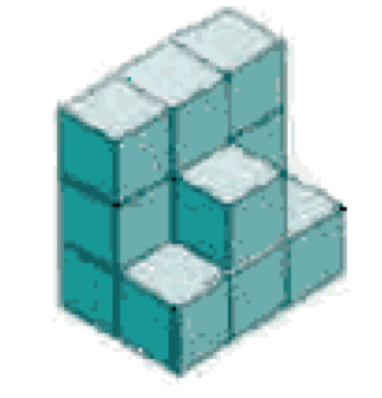 B
D
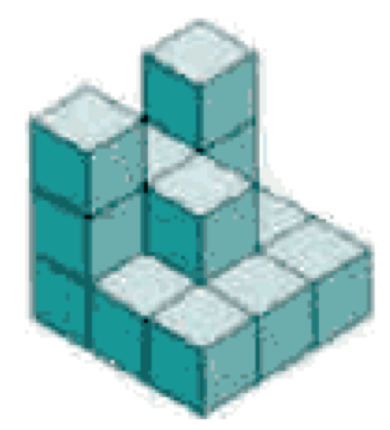 C
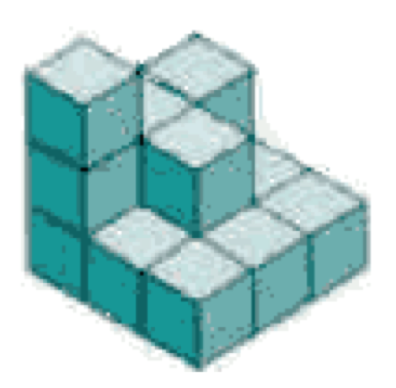 Paldies par darbu!
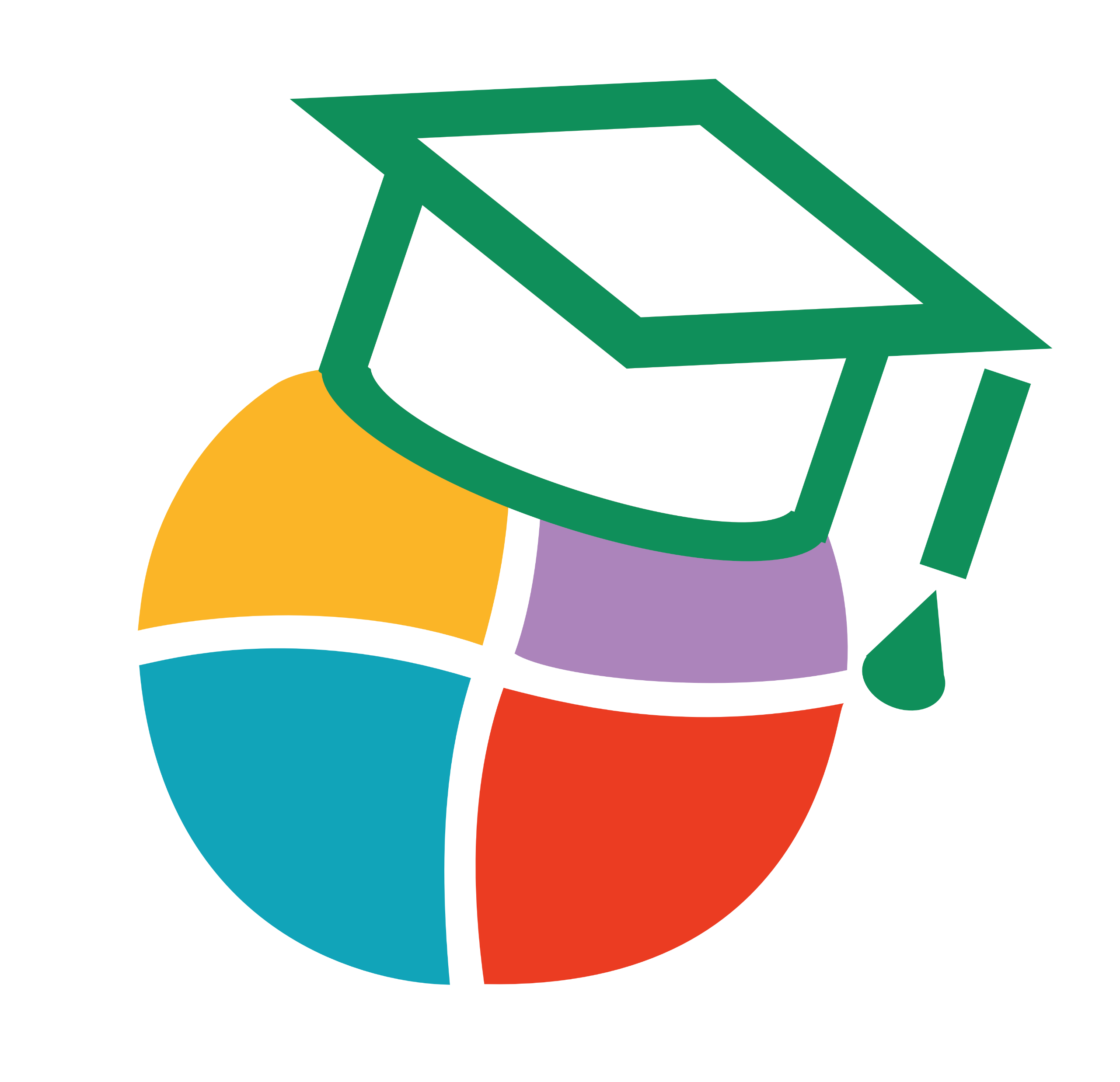